Solutions to Climate Change
Columbia Splash
Fall 2021
Sally Green
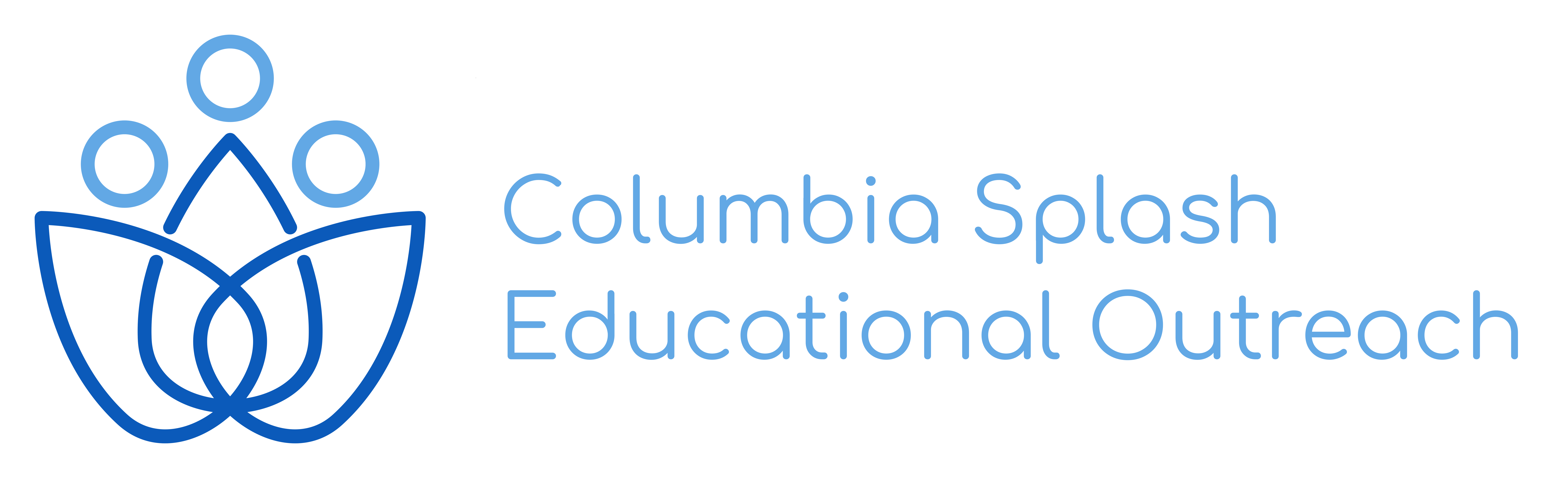 Hi!
Hi, I’m Sally
Why I’m teaching this class
How this class will work:
I will talk through stuff
Sometimes I will ask you questions or give you things to think about, and you can
Write your answer down on a sheet of paper
Write your answer in the chat
Raise your hand using Zoom’s “raise hand” feature and I’ll call on you
At the end, we will discuss our thoughts and takeaways
What we’re going to talk about today
What is Climate Change and why is it a problem
The underlying problems
Types of solutions & Project Drawdown
Wind power
Solar power (photovoltaic) 
Advances in energy storage
Agriculture/food/diet
Other solutions, why aren’t we doing more, hope
Reflection
What is Climate Change, and why is it a problem? (Why do we need “solutions”?)
What is Climate Change?
Climate Change is not a scientific controversy
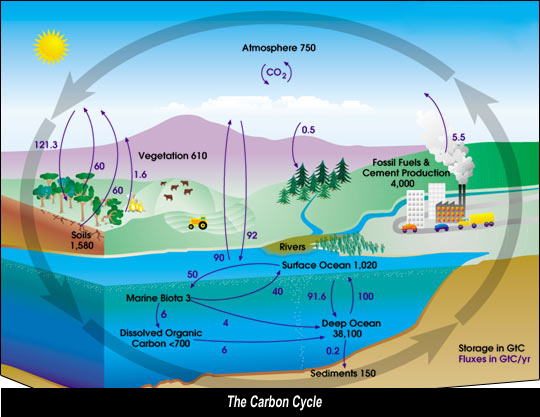 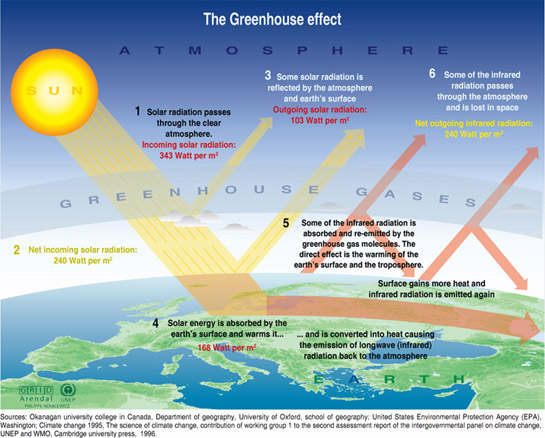 image from NASA
[Speaker Notes: Image on the left: https://ozcoasts.org.au/indicators/coastal-issues/greenhouse_effect/ 
Image on the right: https://airs.jpl.nasa.gov/resources/157/carbon-cycle/]
(Side note: Carbon dioxide is not the only greenhouse gas, but it is the main one.)
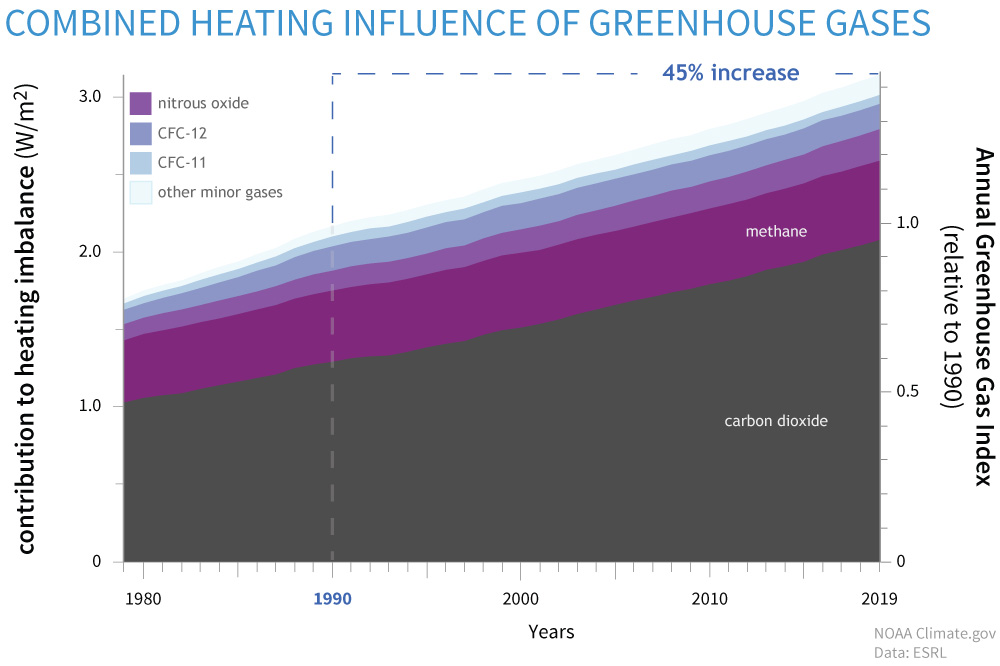 image from climate.gov
So what? Why is Climate Change a problem?
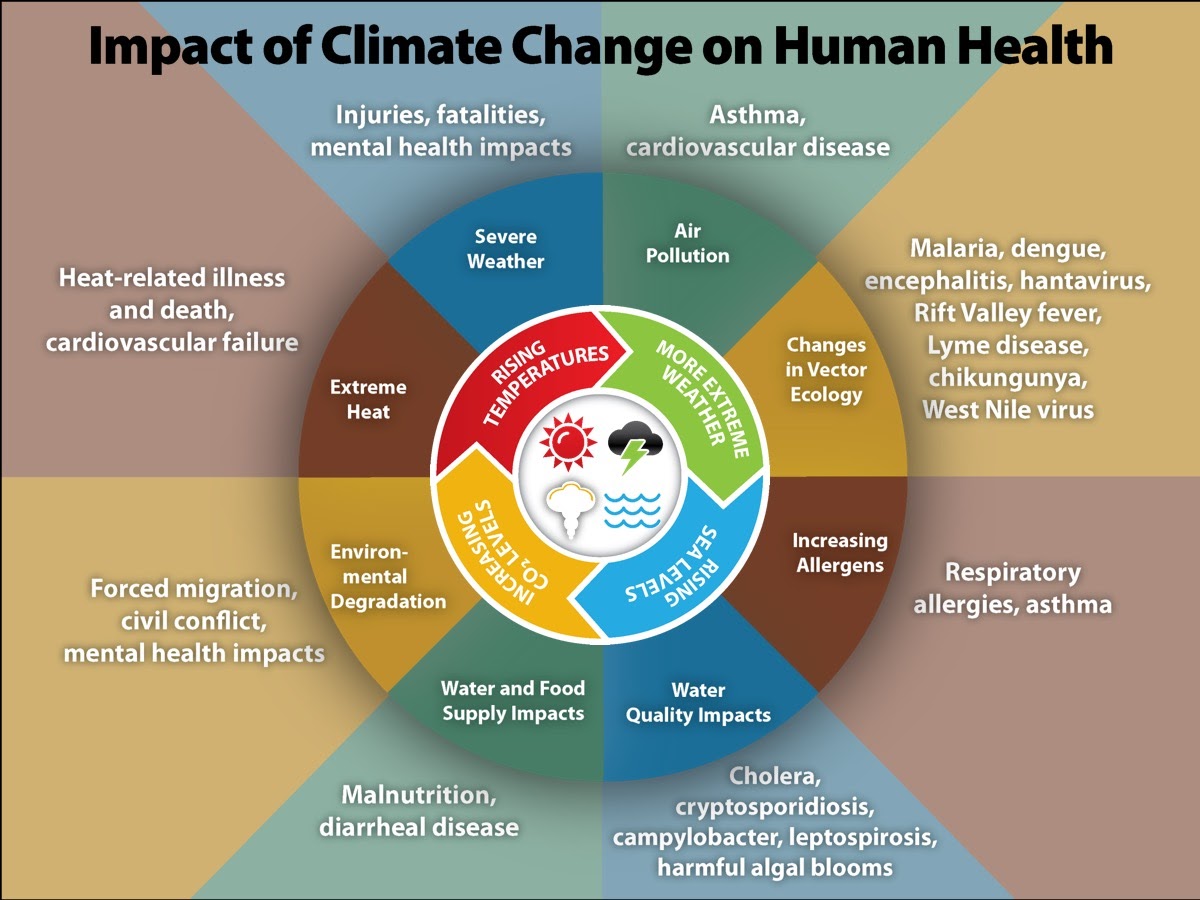 This is just human health; climate change also impacts the health of many other animals and plants on earth!
These impacts are happening now.
image from cdc.gov
[Speaker Notes: Source of image: https://www.cdc.gov/climateandhealth/effects/default.htm]
Why is Climate Change a problem NOW?
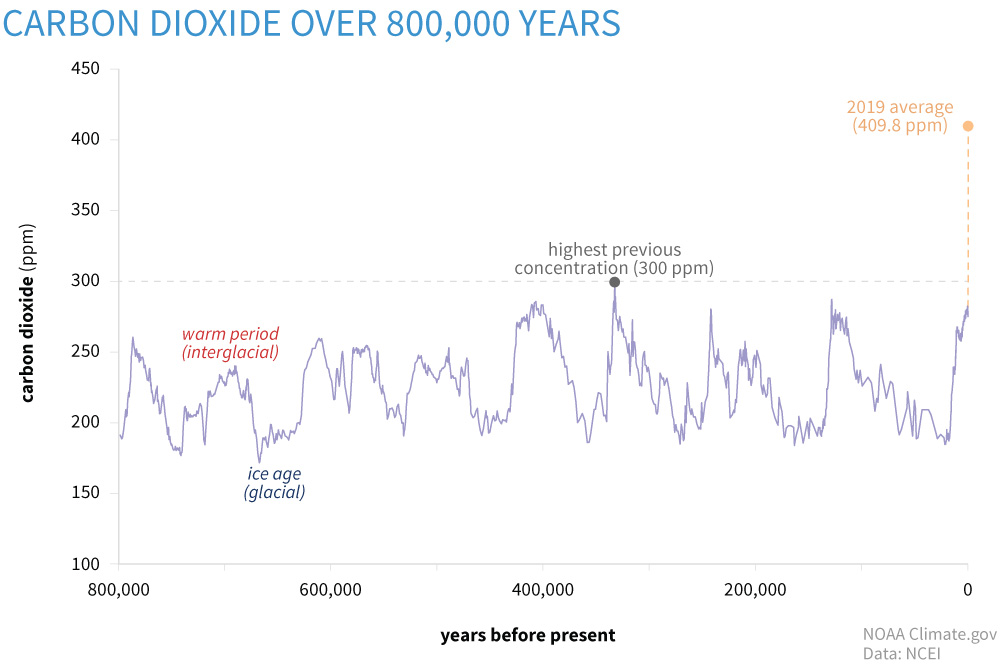 image from climate.gov
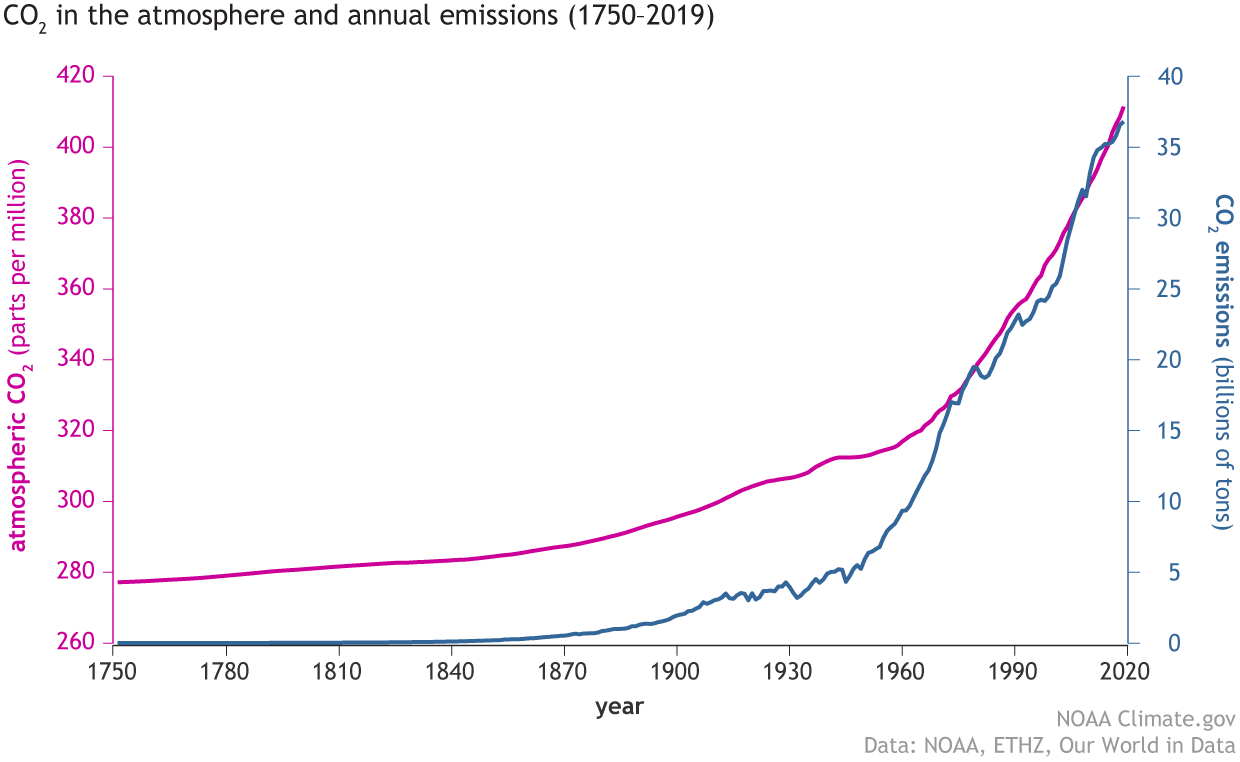 What changed?
Industrial Revolution
Burning fossil fuels
image from climate.gov
What factors caused this change?
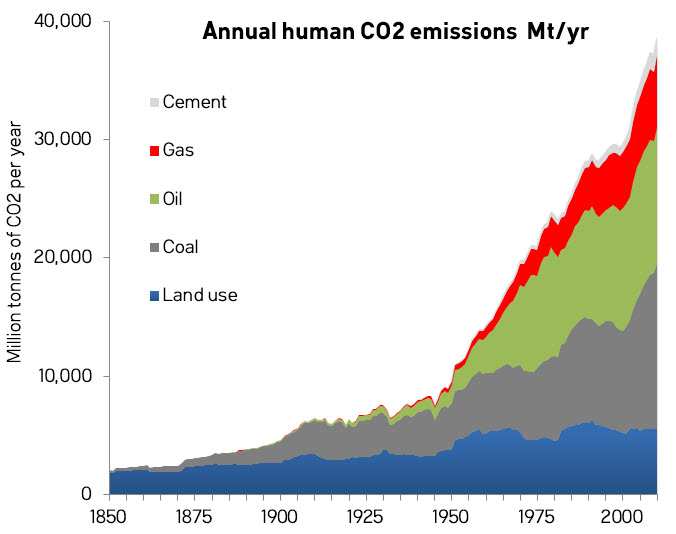 image from skepticalscience.com
[Speaker Notes: https://winrock.org/westool/greenhouse-gas-emissions-from-land-use-and-land-use-change/ 

https://www.skepticalscience.com/EmmissionsAcceleration.html]
The Great Acceleration
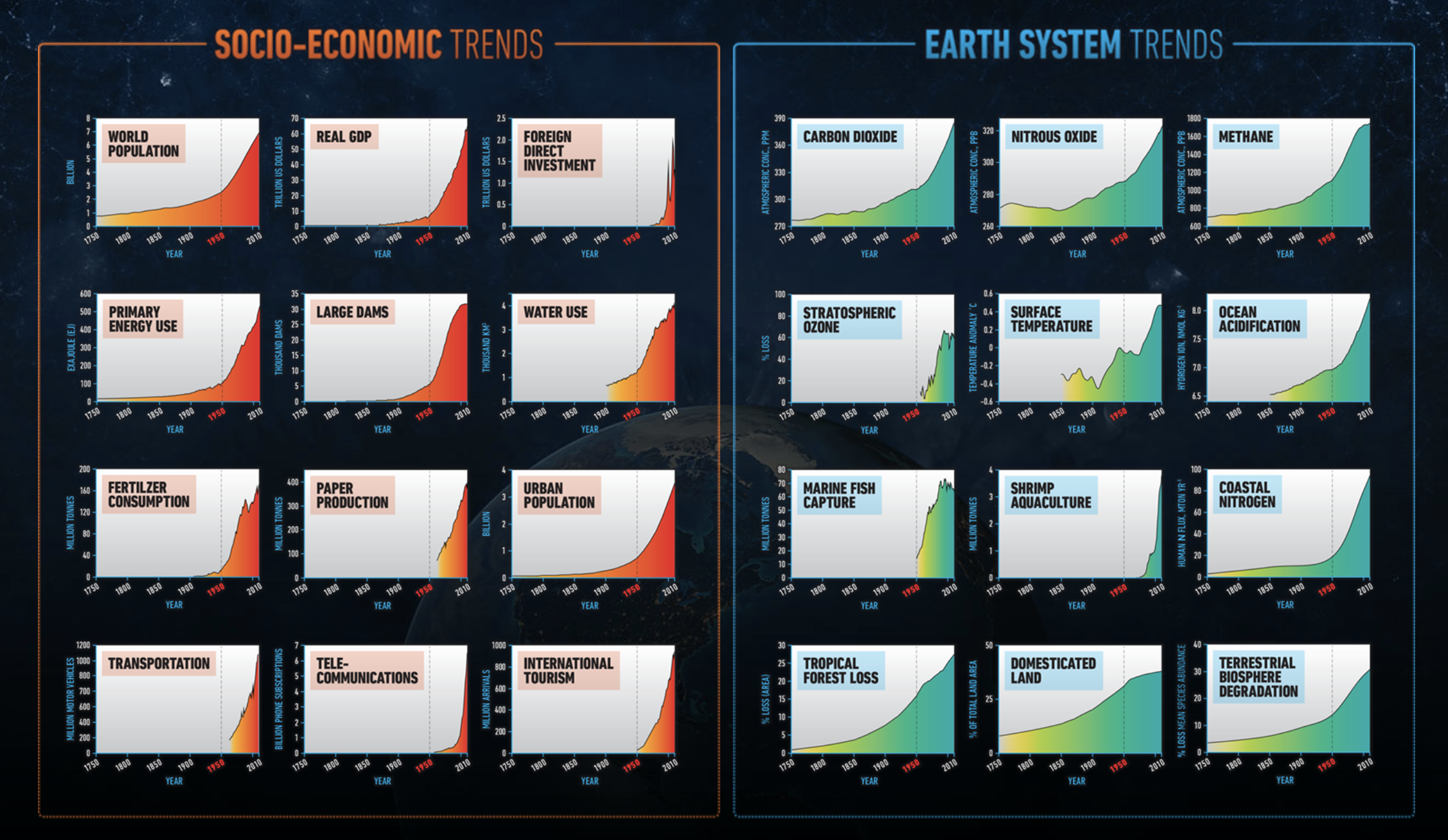 image from anthropocene.info
1950
2010
1750
1950
2010
1750
[Speaker Notes: http://www.anthropocene.info/great-acceleration.php]
What is Climate Change?
Why is a problem?
Why is it a problem now?
What changed?
Increased demand for energy/electricity
Increased demand for food (agriculture)
Solution: Sustainability
“the ability to be maintained at a certain rate or level” 
-Oxford Languages
“meeting the needs of the present without compromising the ability of future generations to meet their needs” 
-Investopedia
There is a need for sustainable energy, food, water, places to live, lives...
We can meet the increased need for energy/electricity with renewable energy
We can meet the increased need for food by decreasing demand for meat and dairy, and by making agriculture more sustainable
Types of solutions
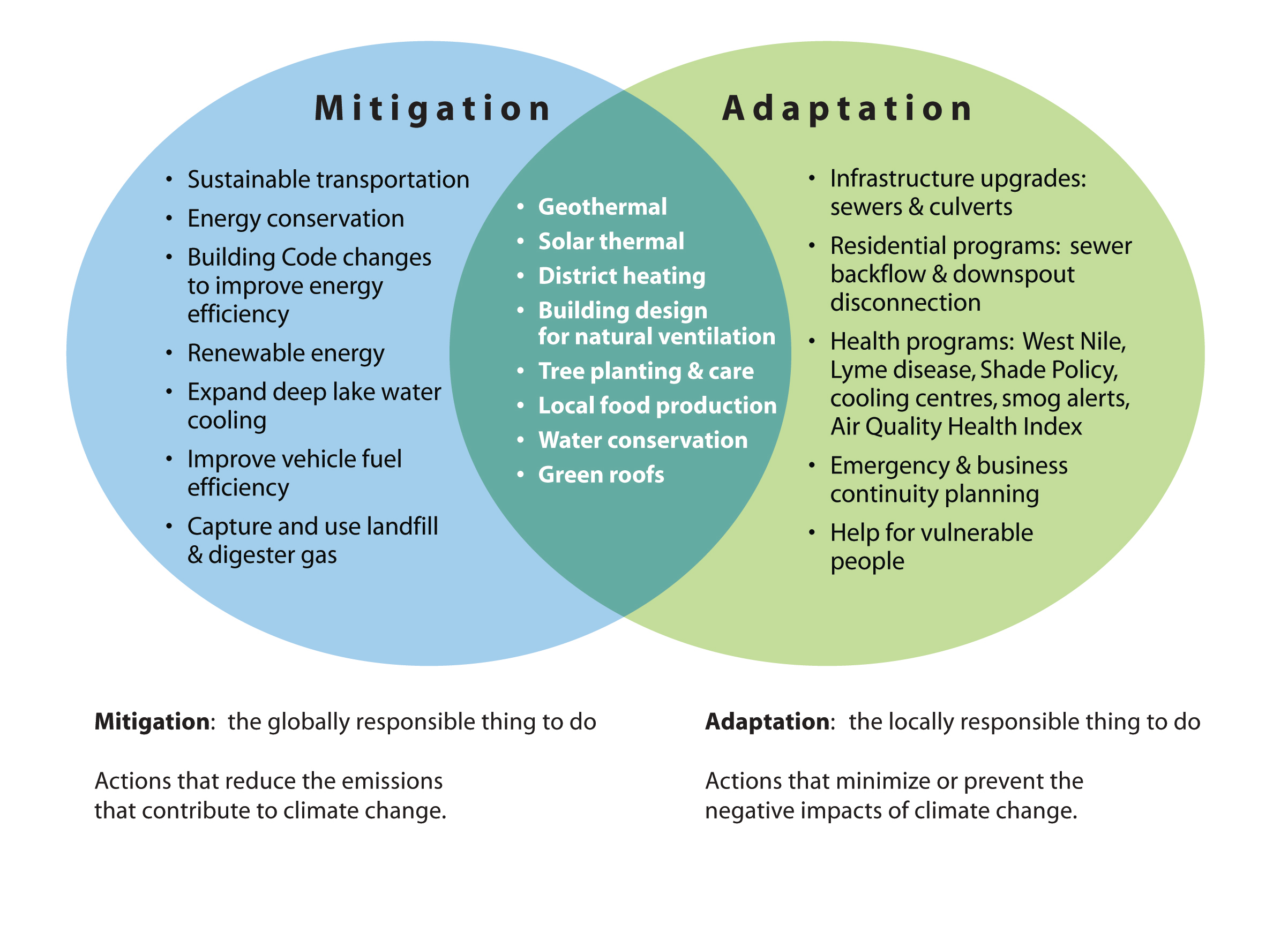 Short term vs. long term
Reversal, mitigation, and adaptation
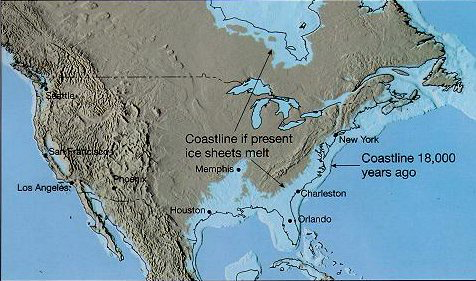 [Speaker Notes: Image on the left: https://www.quora.com/If-we-melt-Antarctica-would-any-land-masses-around-Earth-go-under-water 
Image on the right: https://www.researchgate.net/figure/Green-spaces-as-means-to-both-mitigate-and-adapt-to-climate-change-4_fig1_228720496]
Project Drawdown’s Solutions
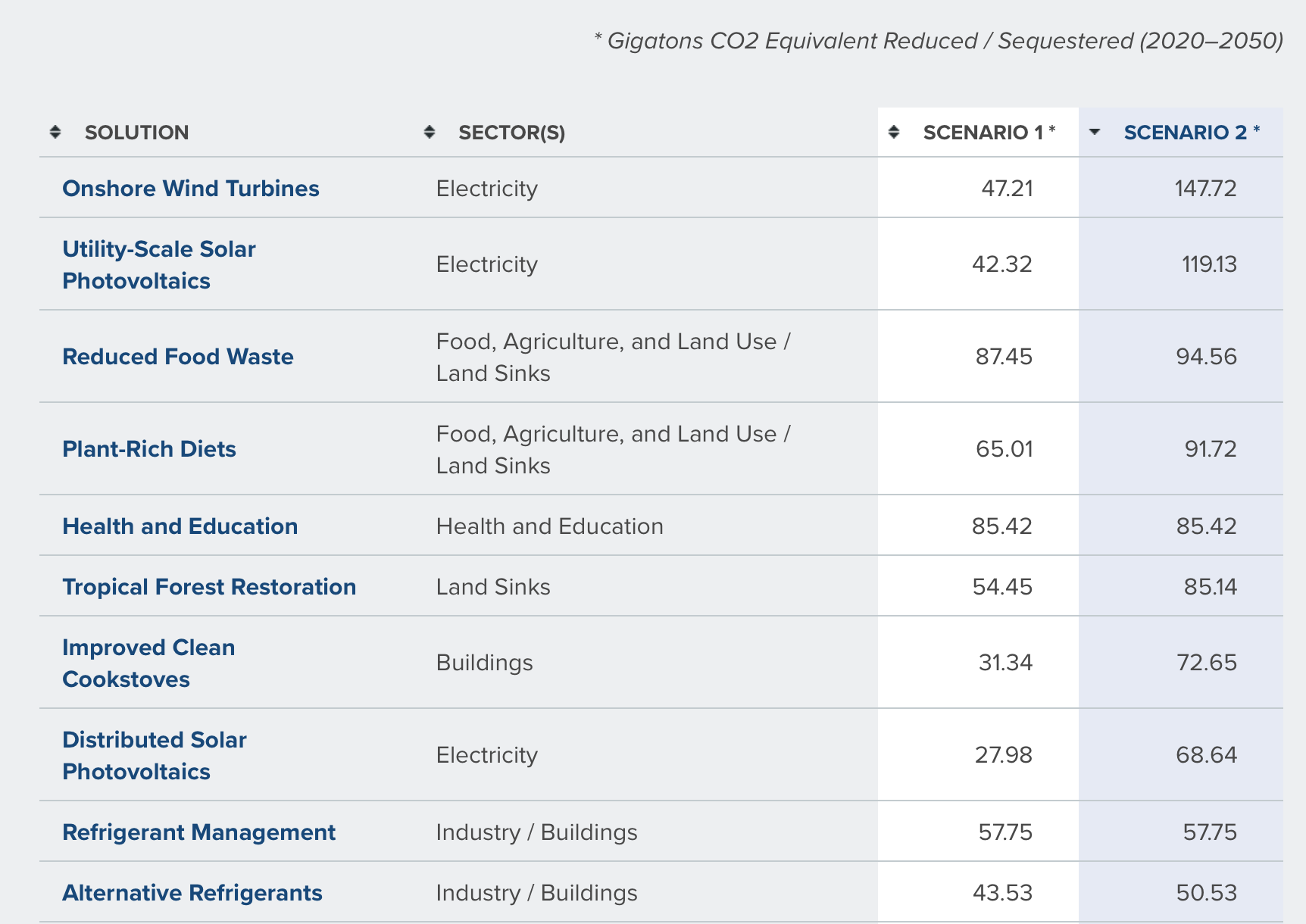 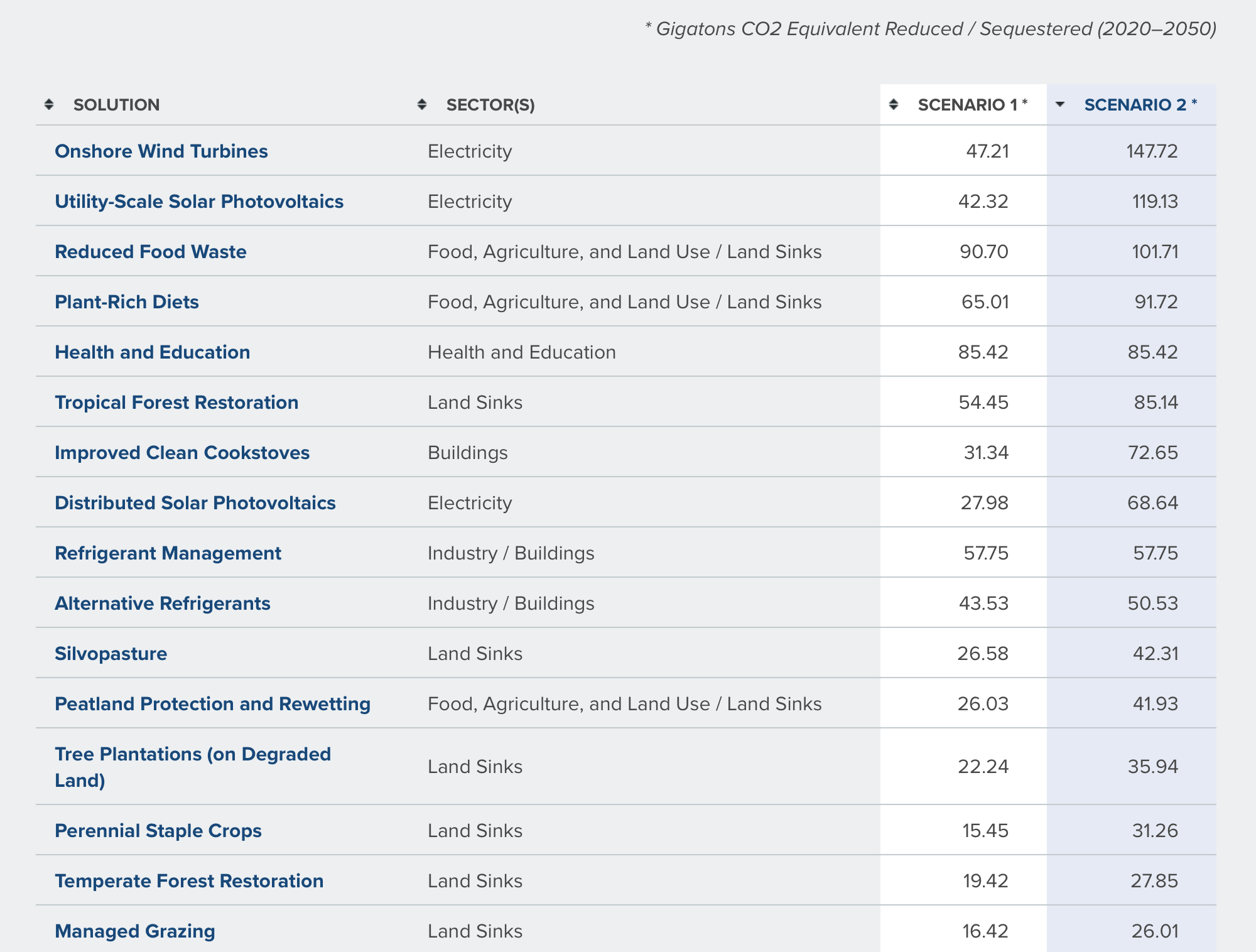 Drawdown book was published in 2017
drawdown.org
[Speaker Notes: https://www.drawdown.org/solutions/table-of-solutions]
Energy cannot be created or destroyed, only converted
Forms of Energy
Kinetic energy (the energy of movement) = ½*m*v^2
Radiant/electromagnetic energy (light)
Electric potential energy (electricity)
Chemical energy (stored in chemical bonds; released by breaking the bonds)
Thermal energy (heat)
Gravitational potential energy = mgh 
Elastic potential energy (e.g. springs)
Nuclear energy
Sound energy
Etc.
Wind Turbines
Wind Power
Movement of the wind → electricity
Electric generator:  
A wire conductor moving through a magnetic field creates an electric current. (Faraday’s Law of Induction)
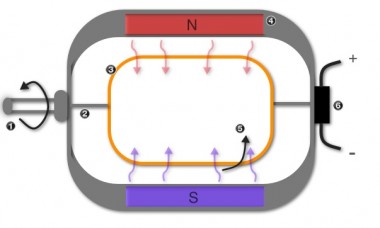 Kinetic energy (the energy of movement) from wind blowing

½ m v^2
Electric potential energy
kWh (kilo Watt hours)
[Speaker Notes: Source of wind turbine image: https://www.next.cc/journey/design/wind-power 

Source of generator image: https://www.turbinegenerator.org/generator-works/]
*assuming turbine is operating at max efficiency, the Betz Limit
Wind turbine extracts power and decreases the velocity of the wind
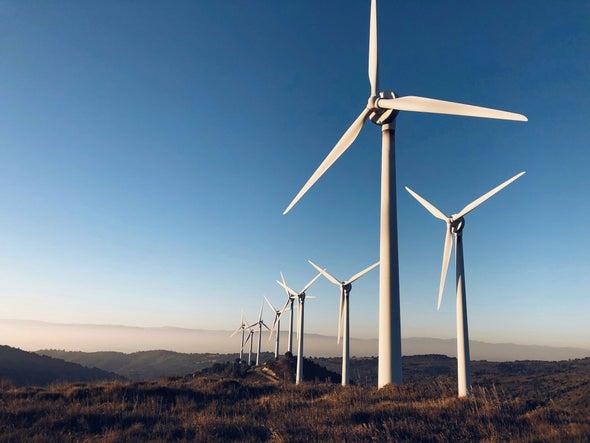 V=8 m/s
V=5.3* m/s
½*m*v^2
½*m*v^2
electricity
[Speaker Notes: Source for image: https://www.scientificamerican.com/article/giant-turbines-propel-boom-in-wind-energy/]
Wind turbines can be huge! Wind blows faster higher up.
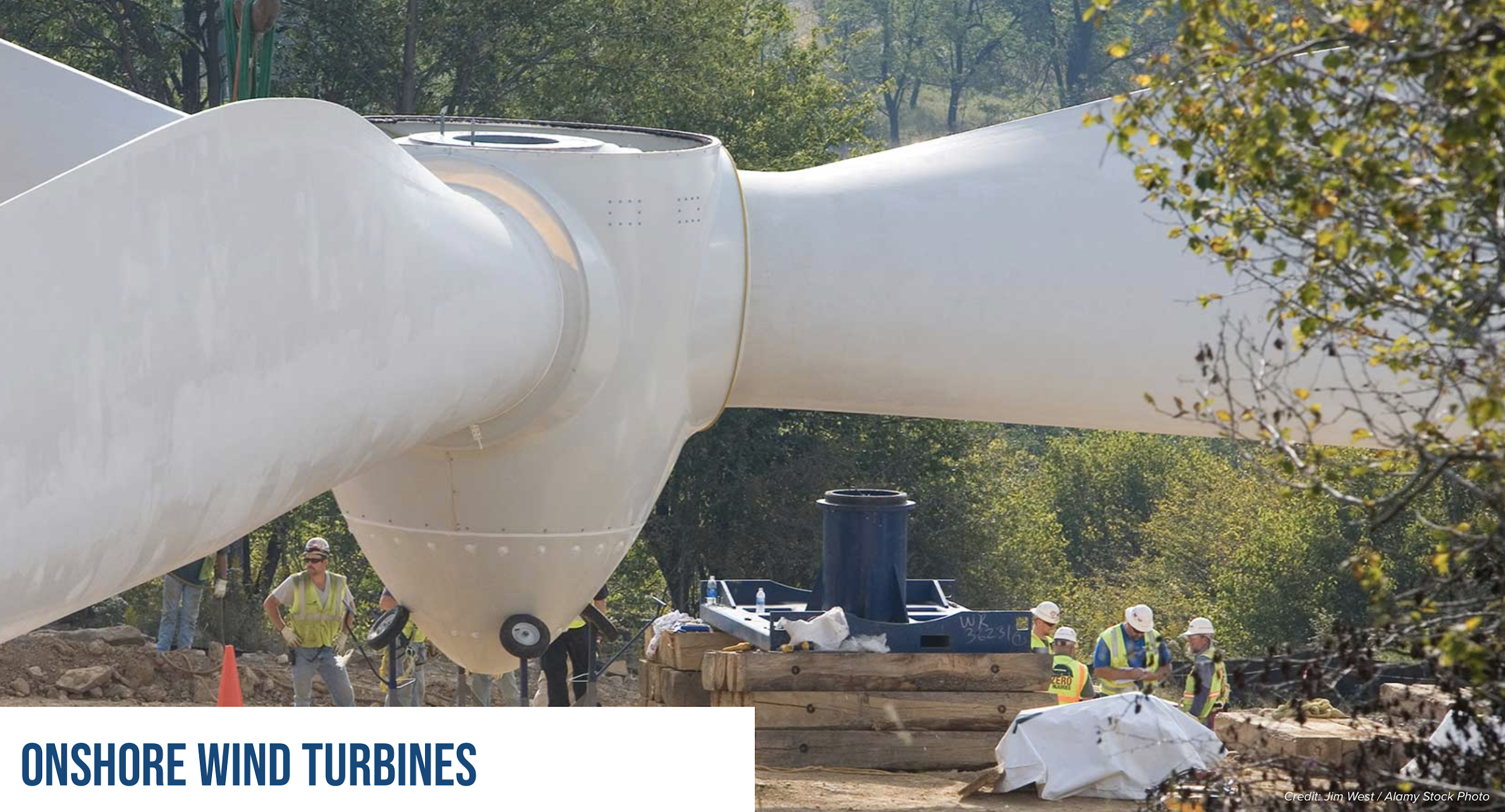 image from drawdown.org
Higher wind speed = more energy. Where is it consistently fast?
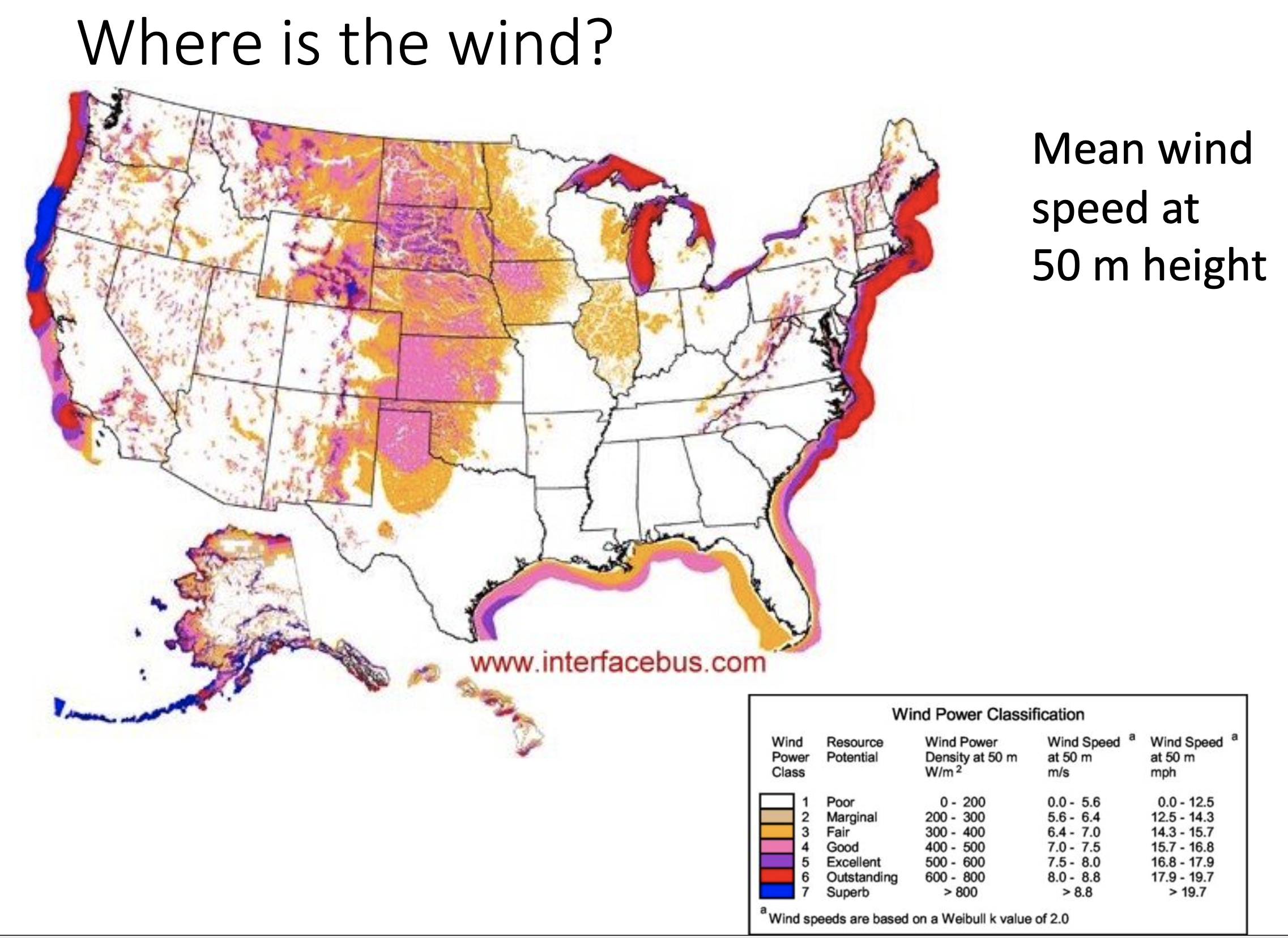 image from Professor Vijay Modi’s class “Energy Sources and Conversion”
Solar Power
What would need to happen for solar power to be more widespread?
Solar radiation is converted to electricity
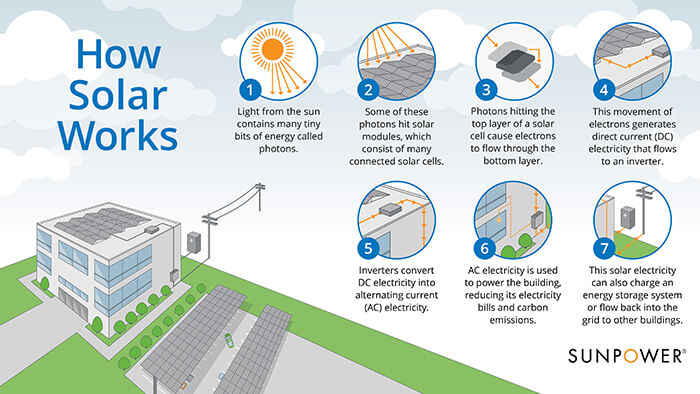 [Speaker Notes: Source of image: https://sunpower.maxeon.com/int/blog/solar-basics-how-do-solar-panels-work]
Semiconductors
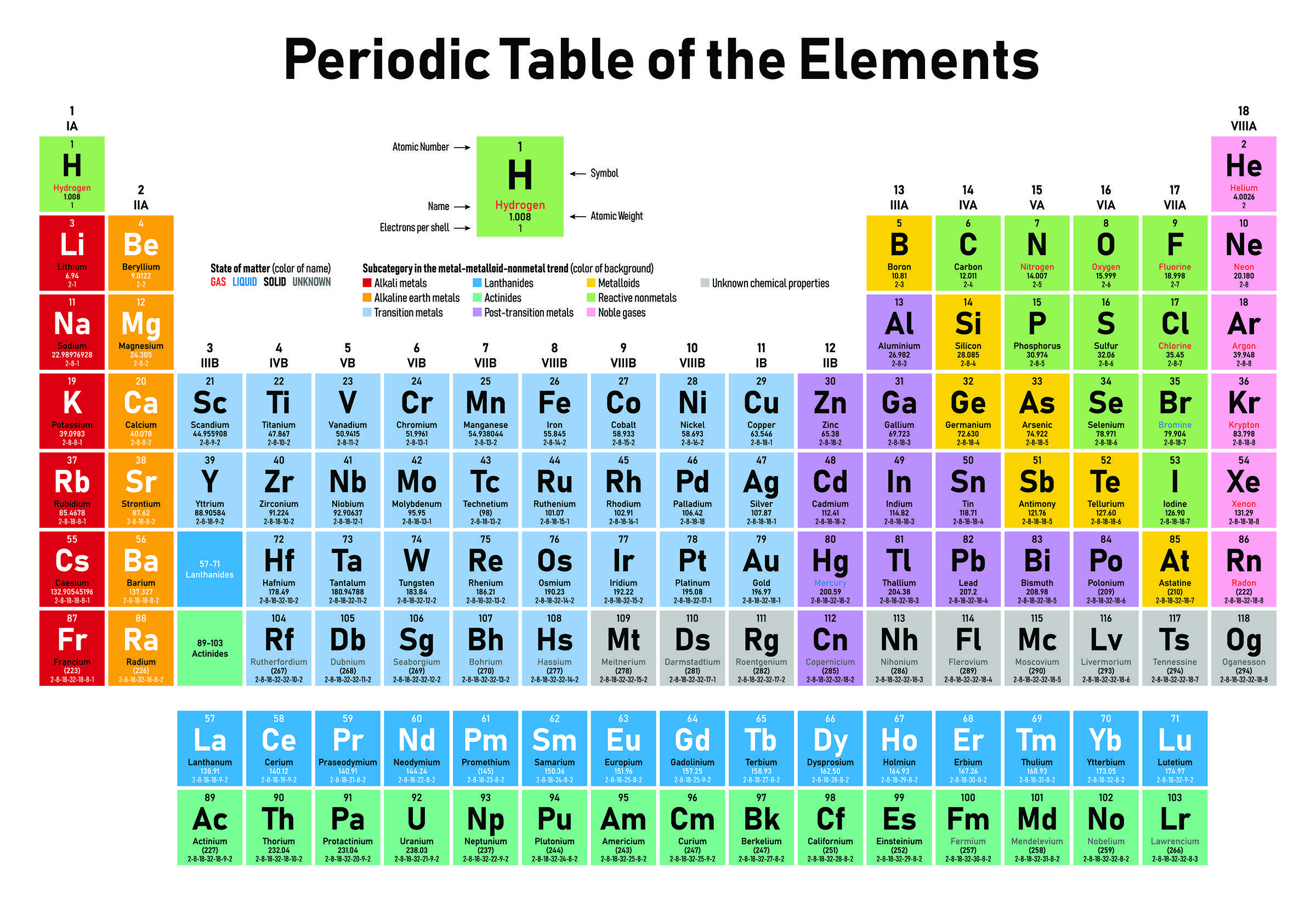 [Speaker Notes: Source of periodic table image: https://www.wuwm.com/post/periodic-table-elements-turns-150#stream/0]
Inside a solar panel
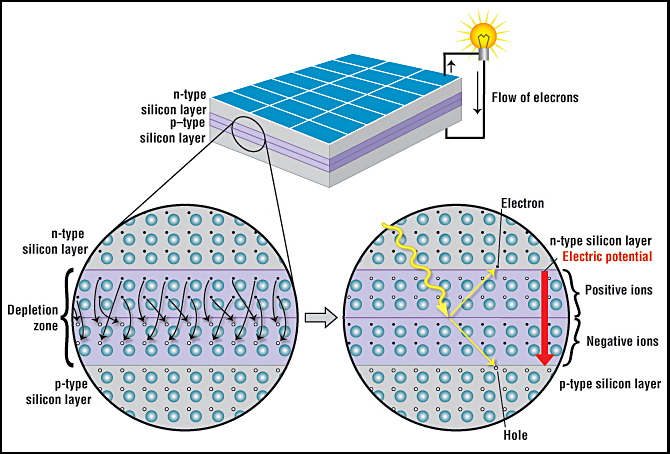 [Speaker Notes: Image from https://www.acs.org/content/acs/en/education/resources/highschool/chemmatters/past-issues/archive-2013-2014/how-a-solar-cell-works.html]
An array of solar panels in a field
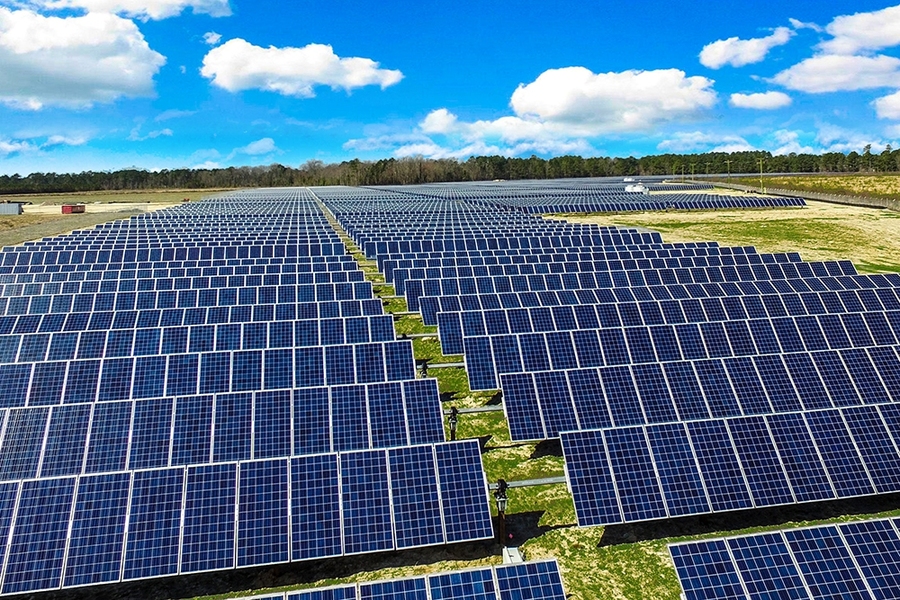 [Speaker Notes: Source for image: https://news.mit.edu/2020/researchers-find-solar-photovoltaics-benefits-outweigh-costs-0623]
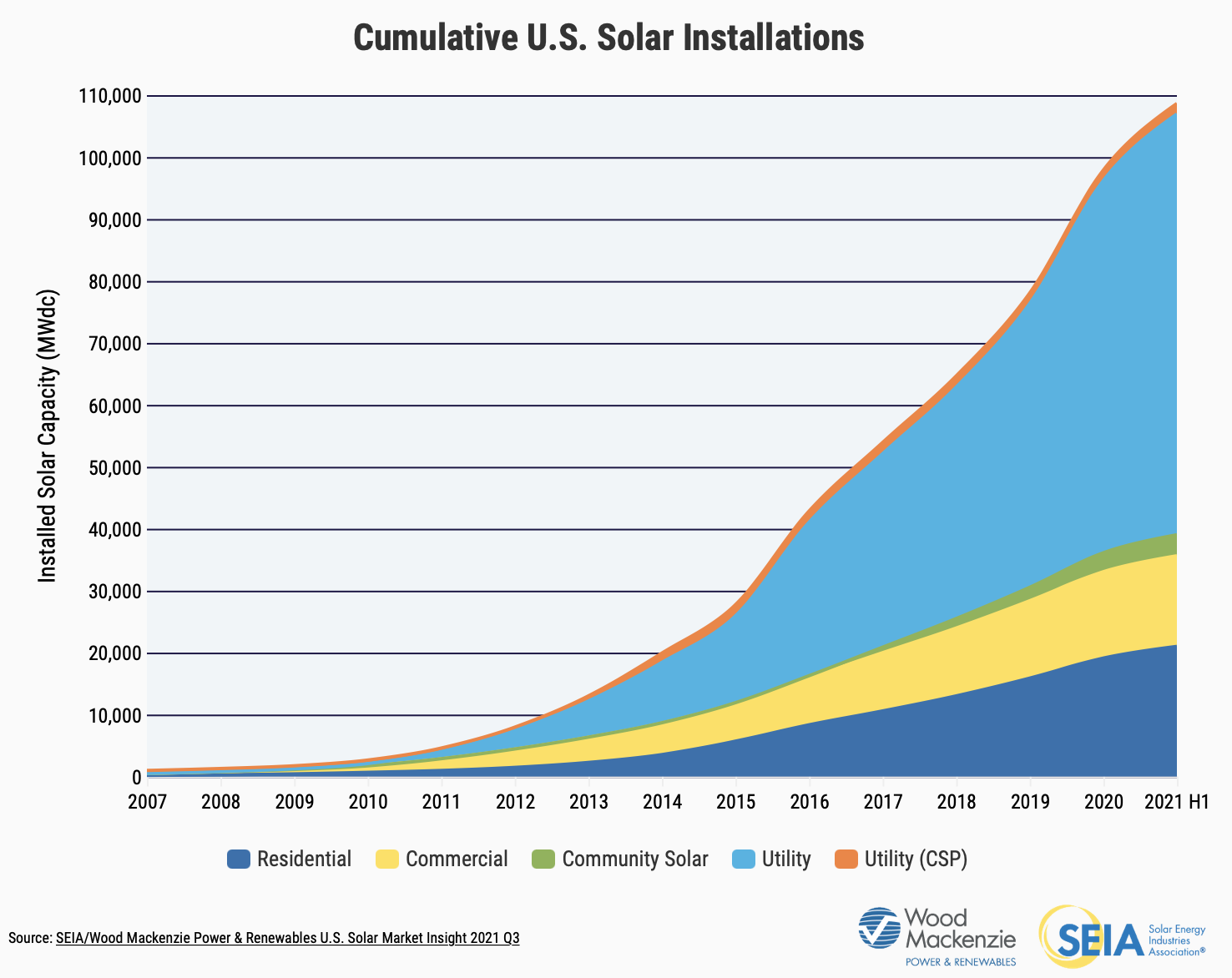 Obstacles that have been dealt with:
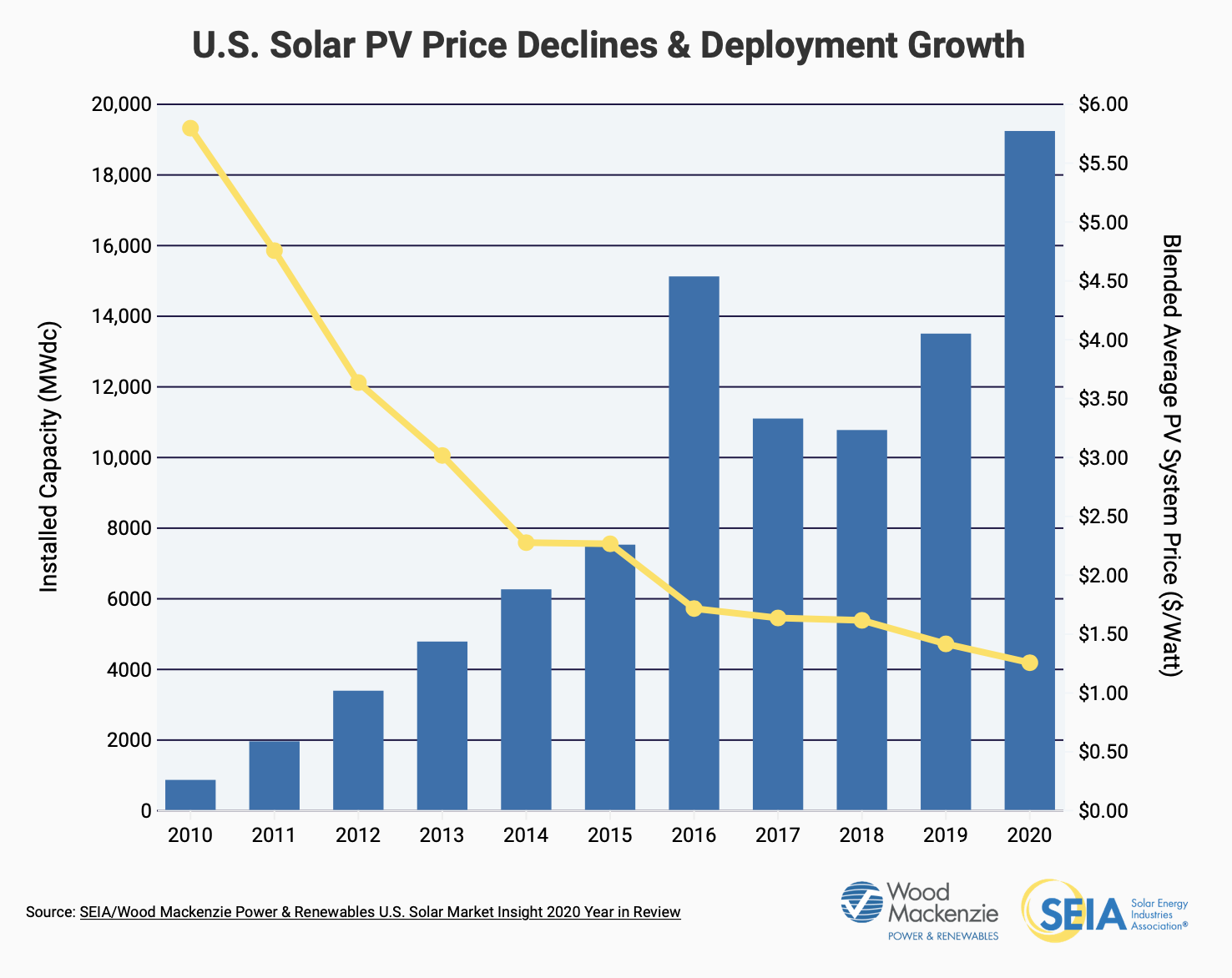 Cost 
Falling prices
Tax credits
Community solar!!!
Space, installations
Fields, schools, churches, government buildings, along highways
Efficiency 
Nowadays, ~30%
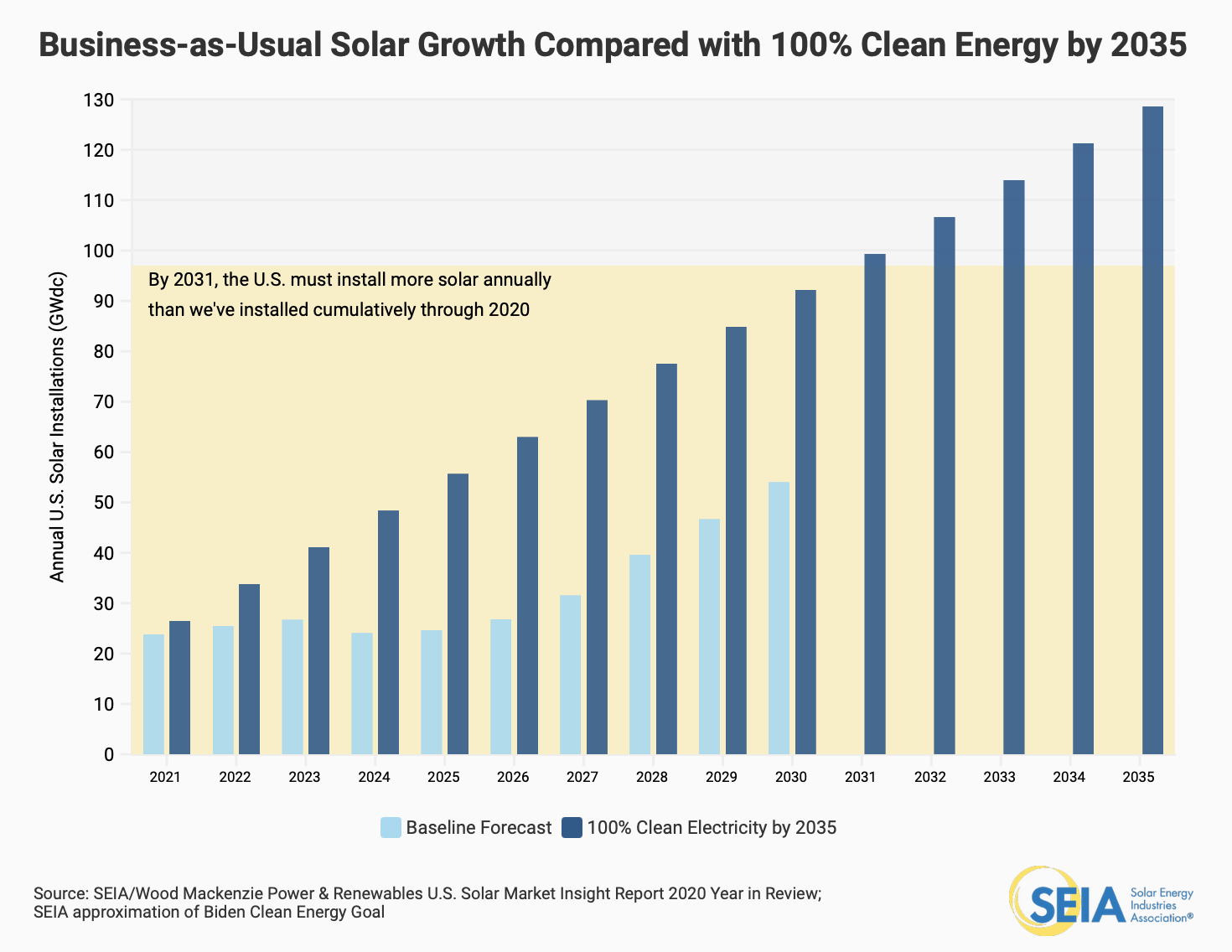 It’s a dialectic: We are making great progress, AND we need to do better.
[Speaker Notes: https://www.seia.org/solar-industry-research-data]
Solar and Wind Energy are both variable, but they can balance each other out.
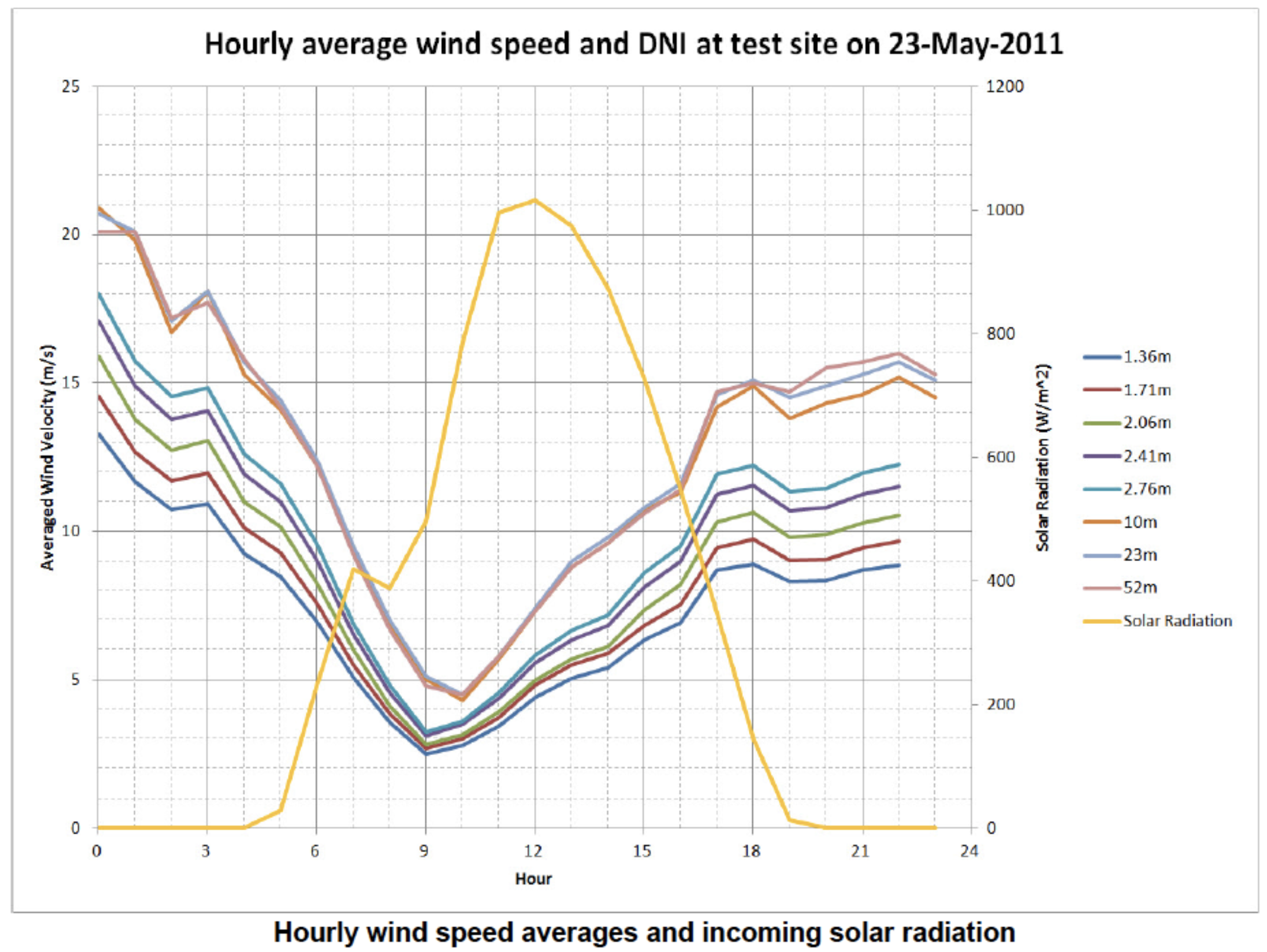 image from Professor Vijay Modi’s class “Energy Sources and Conversion”
(note that these graphs are not on the same y-axis scale)
Efficiencies can increase over time as technology improves, but are ultimately limited by fundamental properties of nature/physics
Efficiencies?
Solar power: Depends on material, wiring, reflection, etc. 
In practice: 20% [Source 1]	

Wind power: The Betz Limit: Cp (power coefficient) = 16/27 = 59% 
In practice: 42% [Source 2]

Gas-fired steam turbine power plants: Carnot Limit: ~51%
In practice: 40% [Source 3]

Car engines: Carnot Limit: 37%. 
In practice: 20% [Source 3]
These all use moving air to drive a turbine that turns a generator and creates electricity. Steam, or thermal, power plants burn something to create steam that turns the turbine. Wind turbines use wind we already have.
[Speaker Notes: Source 1: https://news.energysage.com/what-are-the-most-efficient-solar-panels-on-the-market/ 

Source 2: http://homework.uoregon.edu/pub/class/350/out350/windbasics.html 

Source 3: https://news.mit.edu/2010/explained-carnot-0519]
Solar and wind energy, (combined with some energy storage (e.g. batteries) and an electrical grid) can meet the need for increased energy/electricity demand.
Another reason for hope: advances in energy storage
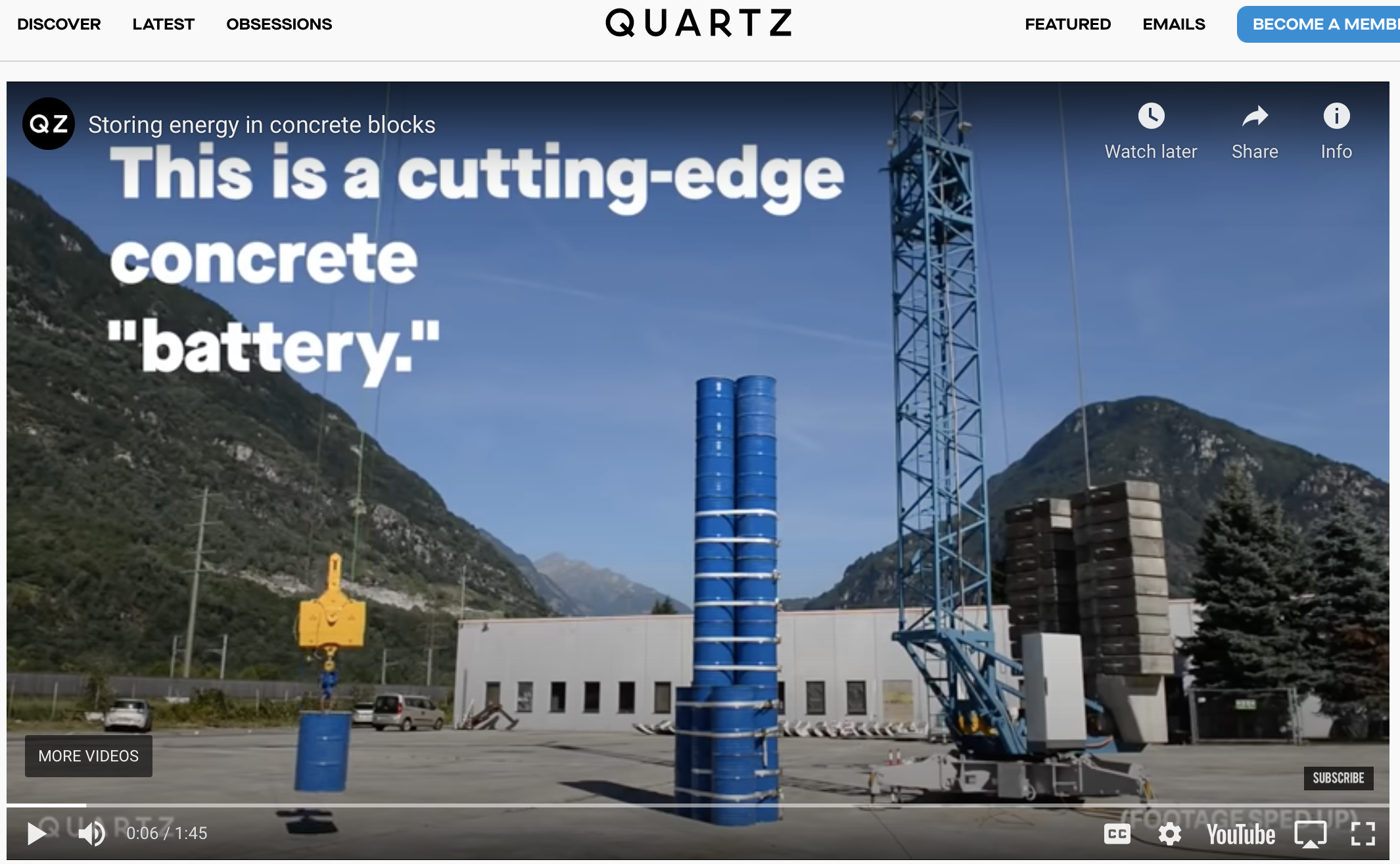 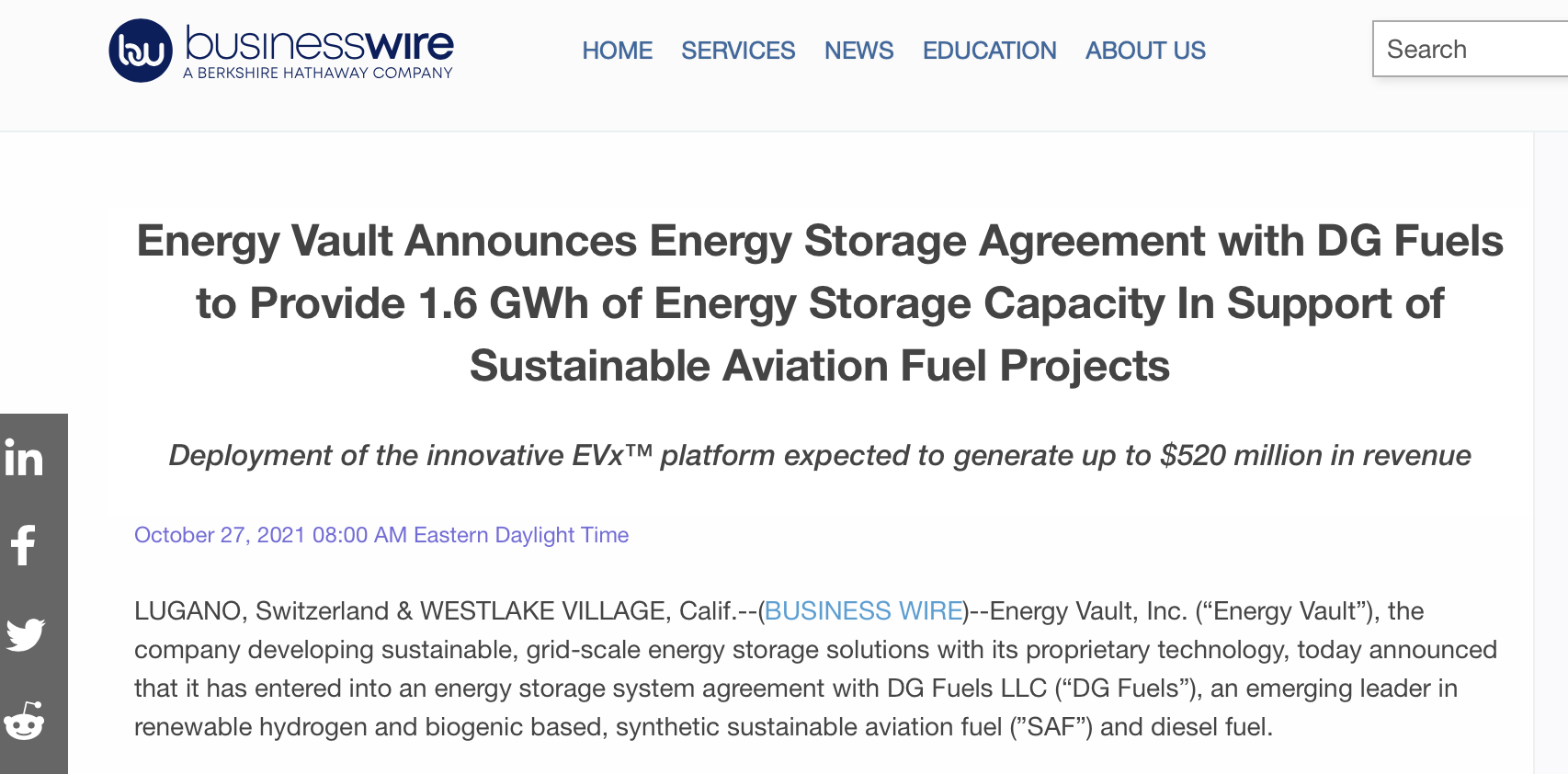 Article from Oct. 2021 – they’re making it happen!!
Using cranes and blocks to store energy when there’s excess; lowering blocks to turn a generator when there is a lack
Article from 2018 demonstrating storing energy as gravitational potential energy
Another reason for hope: advances in energy storage
Use excess renewable energy to transform abundant low-energy molecules like H2O and CO2 to hydrogen gas, formic acid, methane, and methanol. 
These are sources for industrial feedstocks and fuels. 

Electrolysis: 
 Splitting water (H2O) into H2 and O2 using renewable energy

Biological processes: 
 Microorganisms can transform hydrogen gas and carbon into methane, which is natural gas!
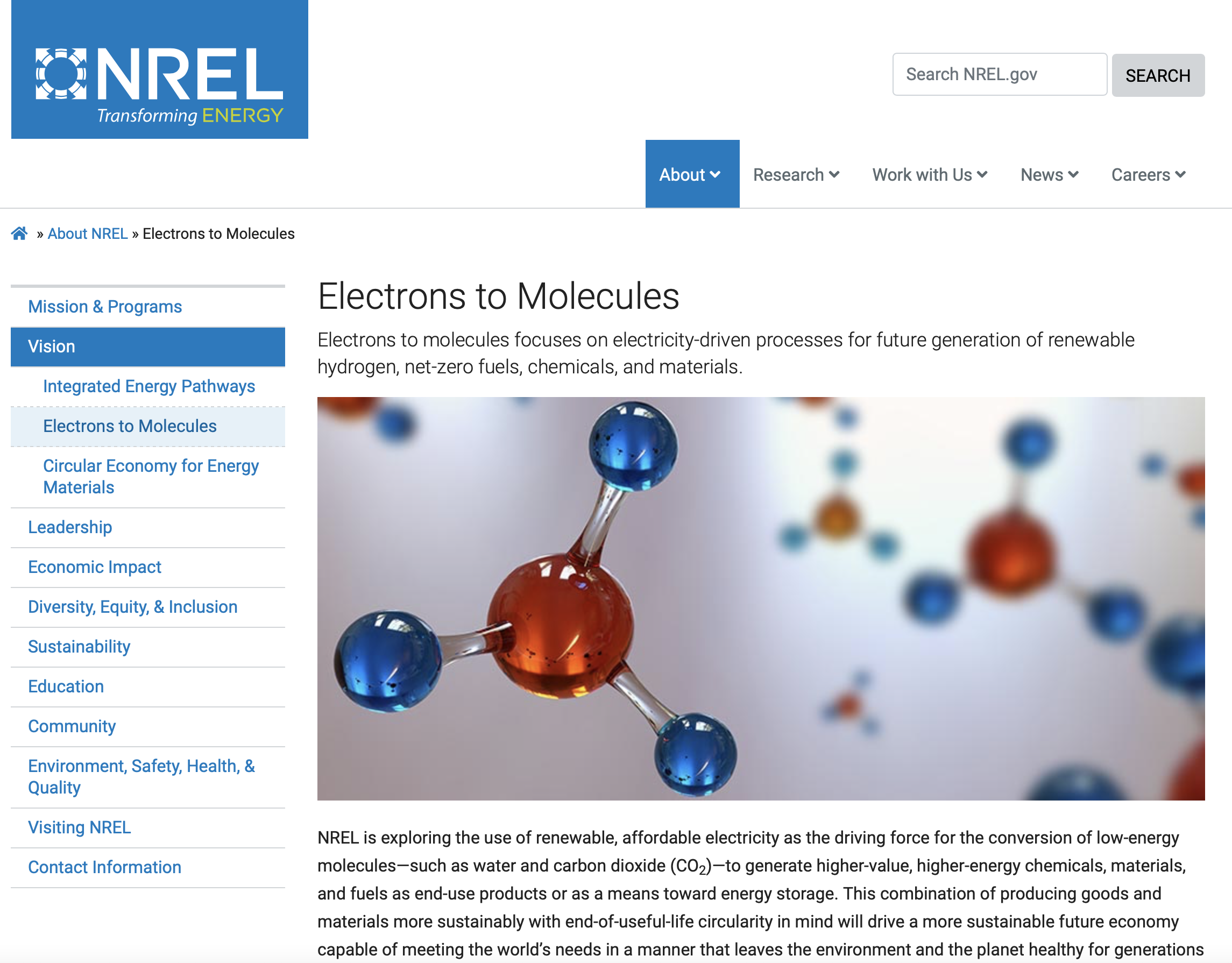 [Speaker Notes: https://www.nrel.gov/about/electrons-to-molecules.html]
Relatedly, one thing you can do with that hydrogen: make Green Steel!
Use that H2 to make steel without coal!! It’s been done!! 
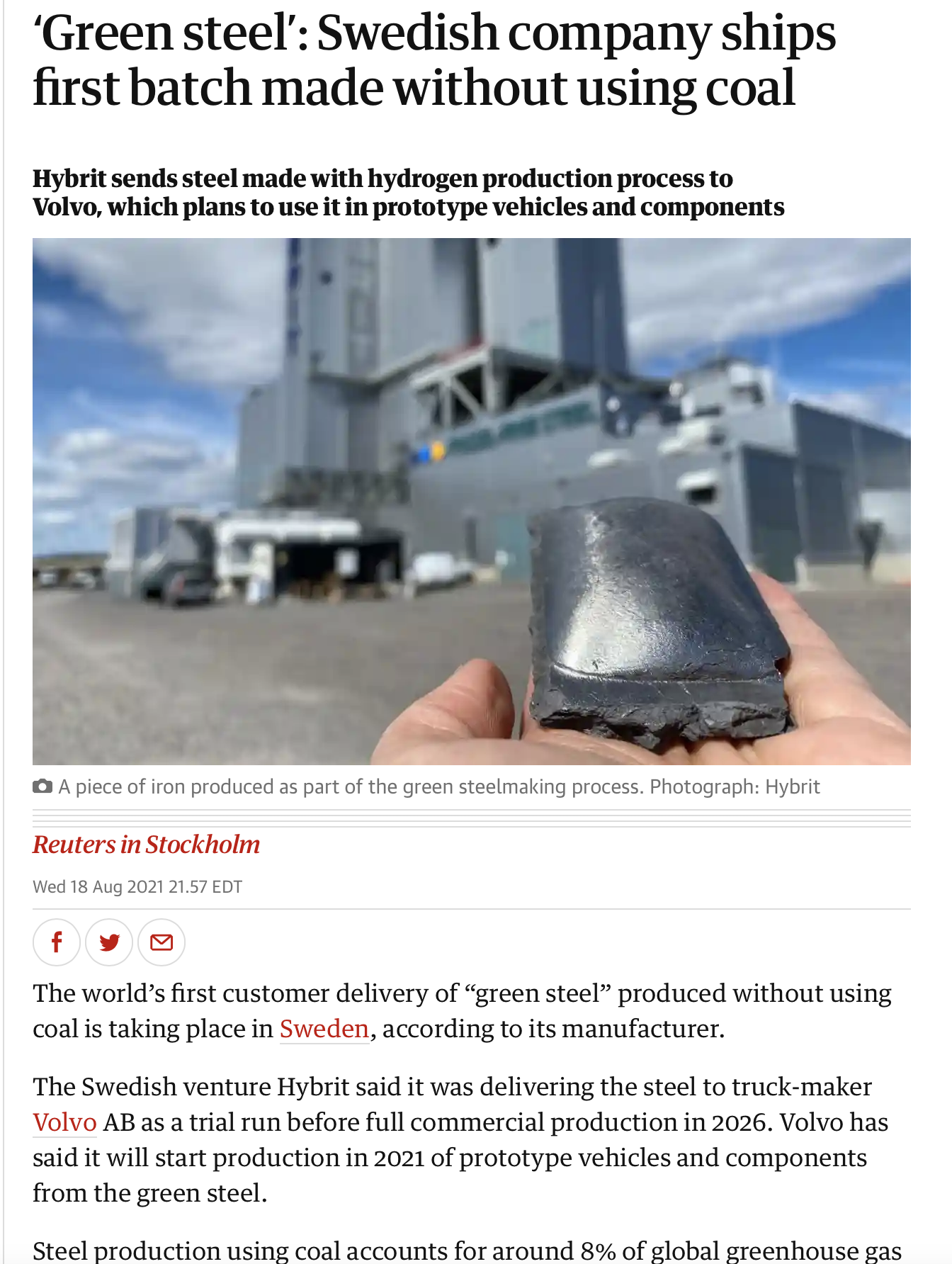 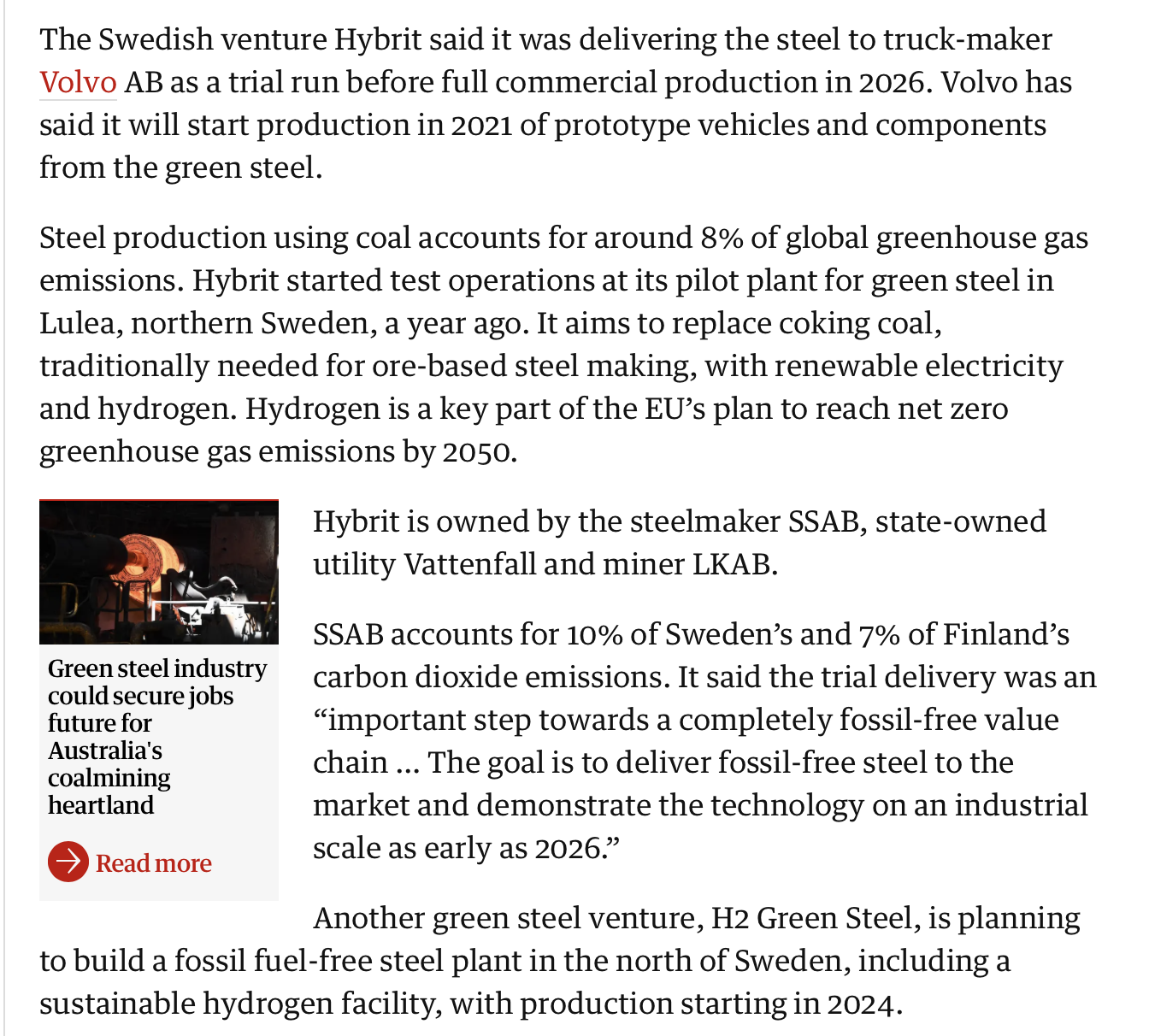 [Speaker Notes: https://www.theguardian.com/science/2021/aug/19/green-steel-swedish-company-ships-first-batch-made-without-using-coal]
Agriculture, food, and diet
Agriculture/food -- reducing meat and dairy consumption reduces GHG footprint
Globally, food production — and the production of meat in particular — accounts for ¼ of the world’s GHG emissions and takes up ½ of the planet’s habitable surface. [source: carbonbrief] So eating less meat can lead to big savings on emissions.
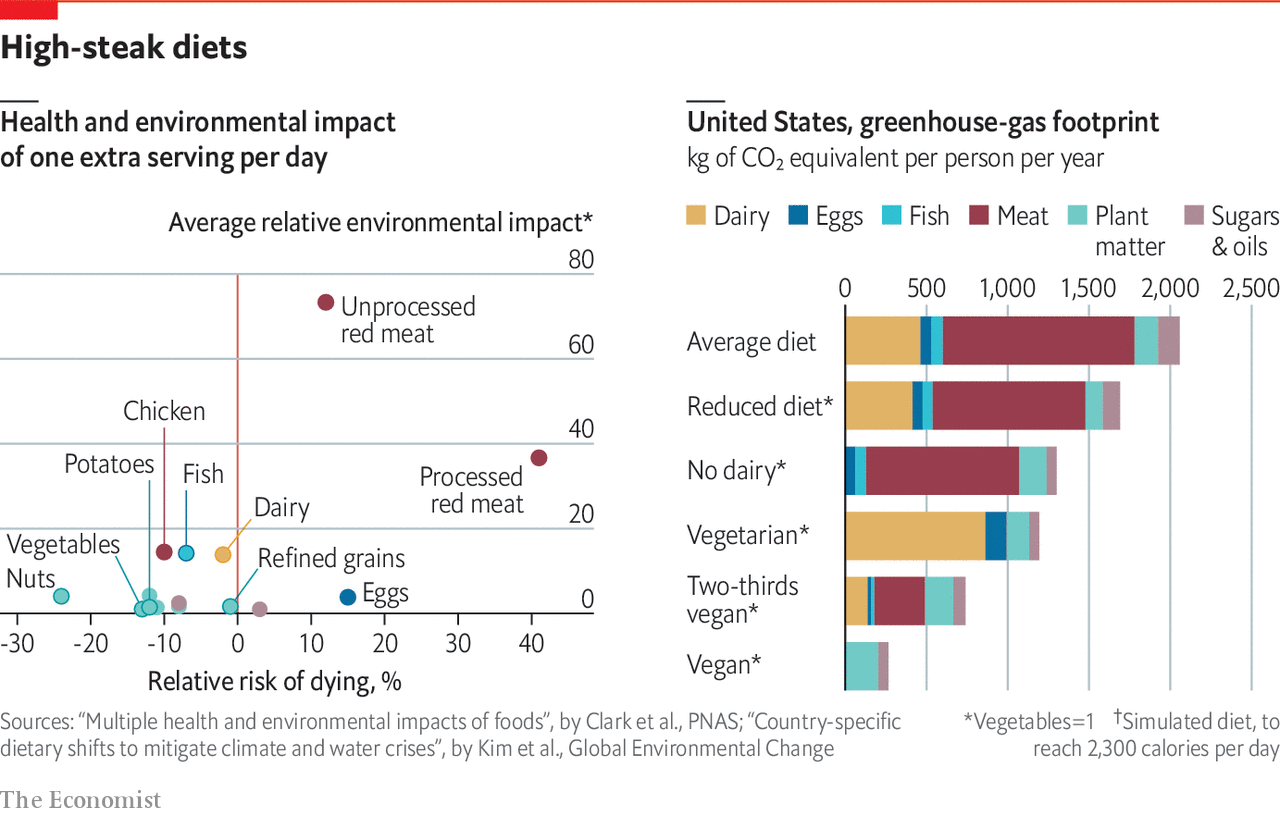 any reduction in meat and dairy consumption has an impact
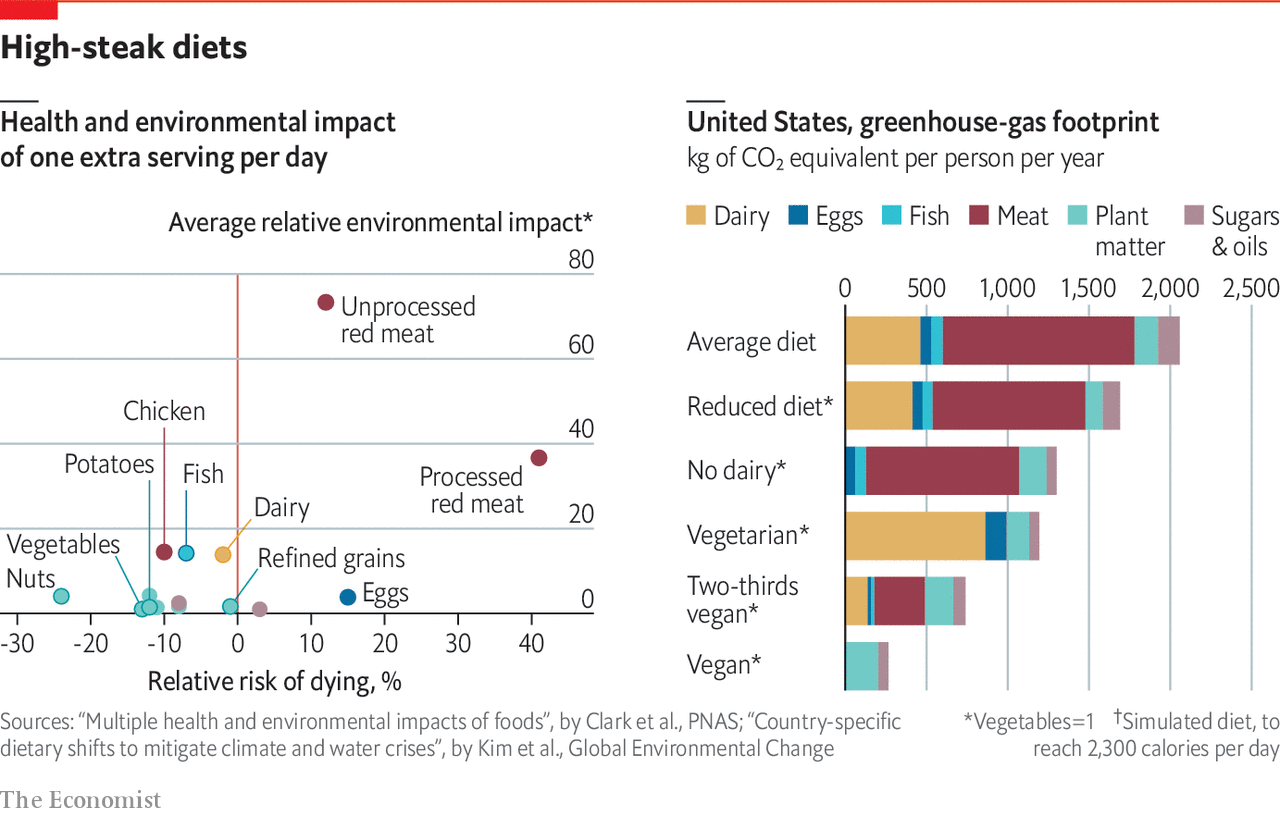 [Speaker Notes: [Source 1] https://interactive.carbonbrief.org/what-is-the-climate-impact-of-eating-meat-and-dairy/ 

Globally, food production — and the production of meat in particular — produces around the same amount of greenhouse gases (14.5%) [source 2] as power plants. So eating less meat can lead to big savings on emissions.
[2] 14.5 percent of human-induced GHG emissions (globally) are caused by the livestock sector http://www.fao.org/3/i3437e/i3437e.pdf]
Why does meat have such a large footprint?
Nutrient needs
Takes a lot of lbs of feed to make 1 lb of meat
Water use
Nearly ½ water used in US goes to raising animals for food
Land use
30 % of Earth’s land is dedicated to raising animals for food
Meat, aquaculture, eggs and dairy use about 83 percent of the world's farmland
Acidification/eutrophication
More frequent harmful algal blooms (HABs) are caused by excessive levels of phosphorus from fertilizer and manure
[Speaker Notes: Not to mention the large amounts of pesticides/antibiotics used running off into water and promoting pesticide or antibiotic resistance.
https://insideclimatenews.org/news/31052018/environmental-impacts-food-production-climate-change-meat-vegetarian-vegan-diets-global-warming-study 
https://insideclimatenews.org/news/15052018/algae-blooms-climate-change-methane-emissions-data-agriculture-nutrient-runoff-fertilizer-sewage-pollution-lake-erie 
[This slide was originally made by Columbia EcoReps]]
CO2 Emissions from various protein sources
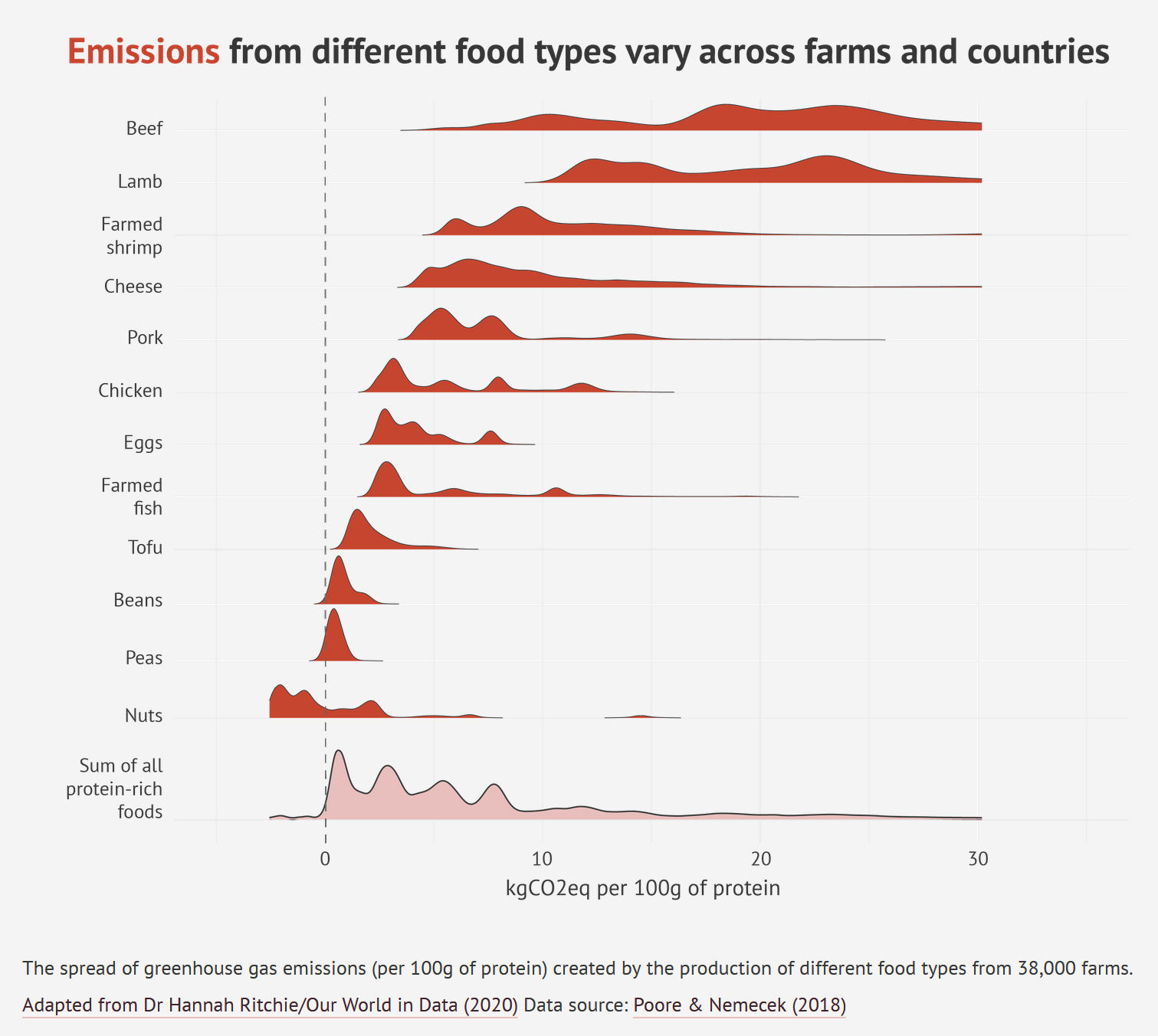 Even if someone doesn’t give up meat, switching the type of meat, for example from beef to chicken, can have a large impact!
1 kg CO2eq = 2.3 miles driven in a car
image from interactive.carbonbrief.org
[Speaker Notes: Source of graph: https://interactive.carbonbrief.org/what-is-the-climate-impact-of-eating-meat-and-dairy/ 
Side note on grass-fed beef:
It is sometimes claimed that rearing cattle on grasslands can stimulate soil to uptake more carbon, helping to reduce climate change.
However, an analysis by the Food Climate Research Network in 2017 found that grass-fed cows release more greenhouse gas emissions through belching and manure than they are able to offset through boosting soil carbon levels.

[This slide was originally made by Columbia EcoReps]]
Putting these numbers in perspective
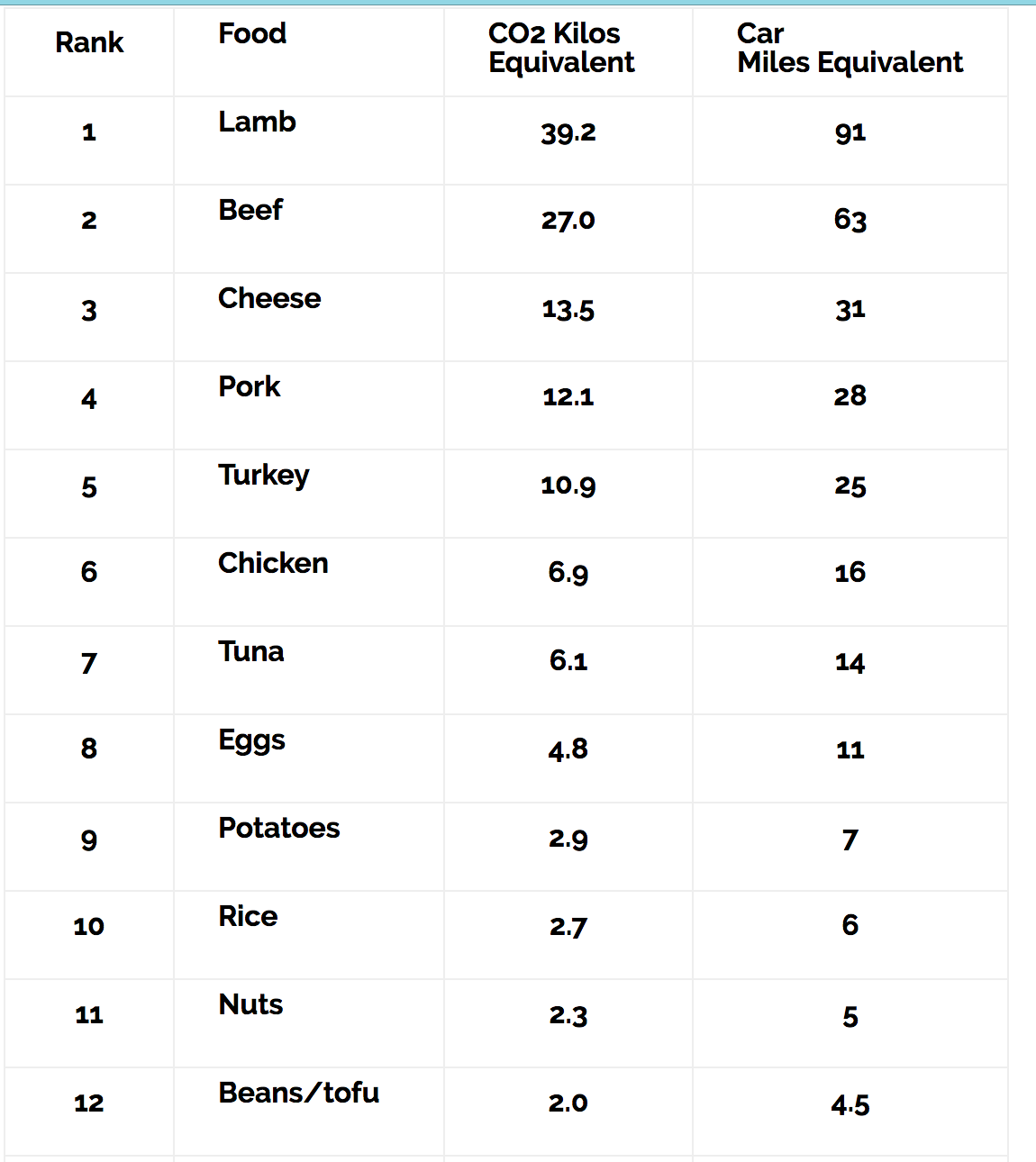 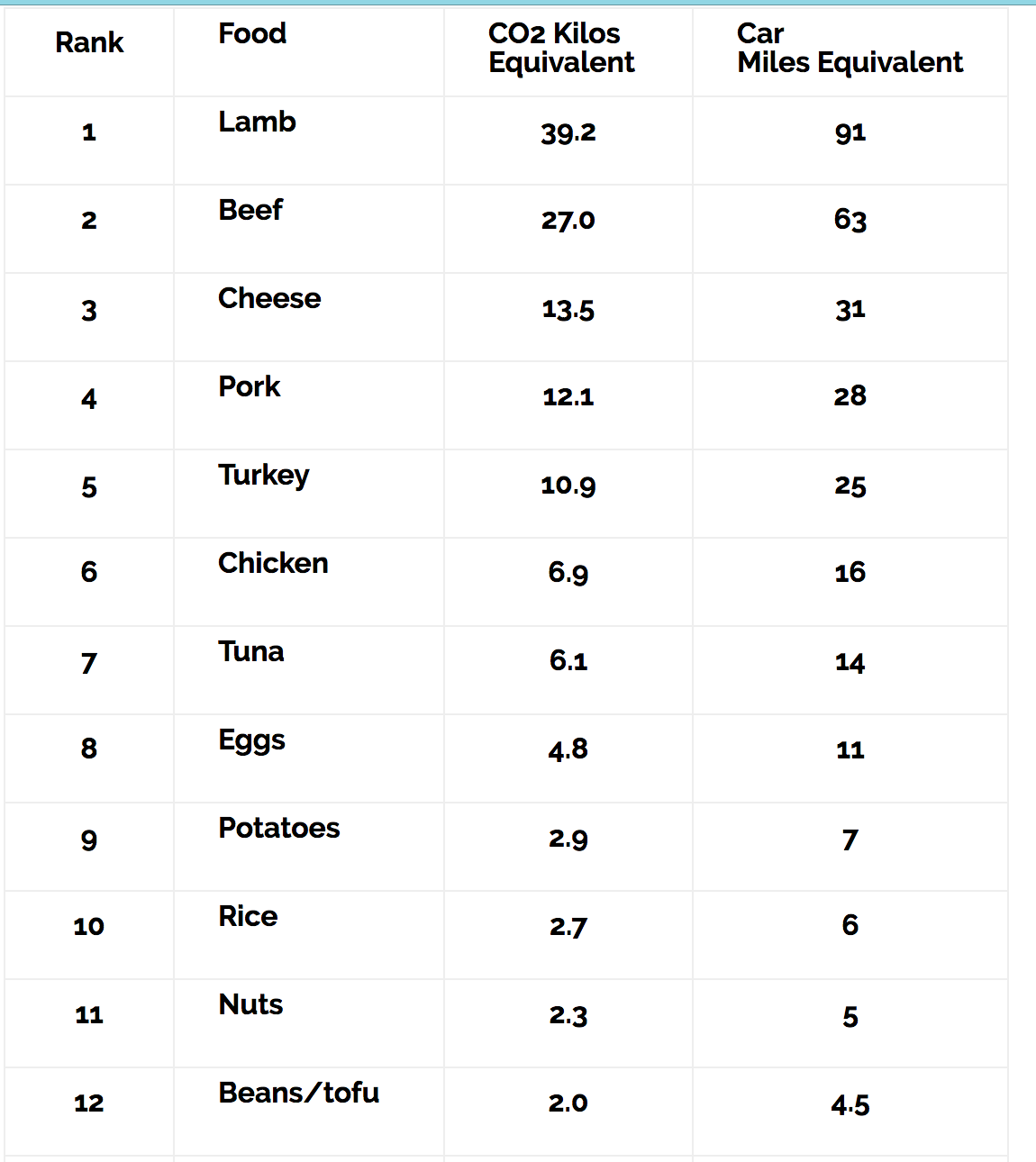 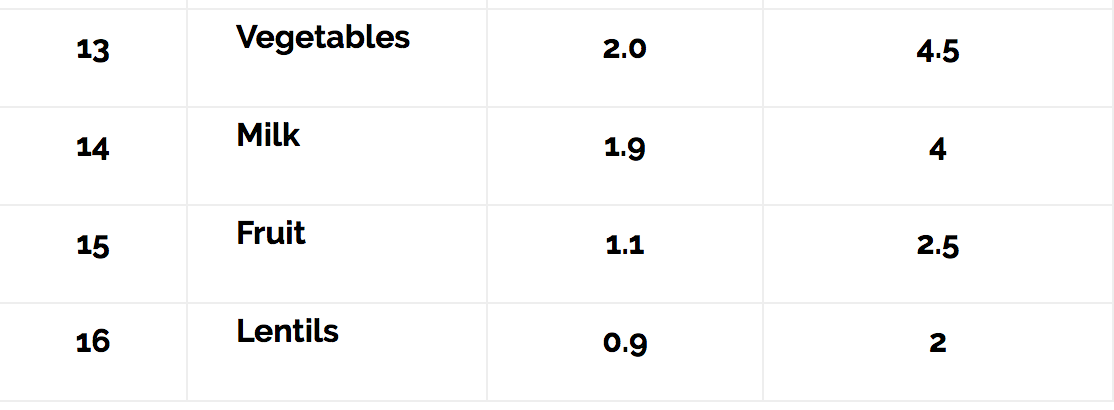 [Speaker Notes: https://www.nytimes.com/interactive/2017/06/09/climate/drawdown-climate-solutions-quiz.html
[This slide was originally made by Columbia EcoReps]]
Peanut butter, eggs, edamame, Greek yogurt, sunflower seeds, and black beans are cheap sources of non-meat protein!
Health and Protein
How much protein does a person need?
Varies with health conditions, activity level, and weight. 
If someone is sick, exercising a lot, or trying to gain muscle, they need more protein. 
If sedentary: approx. 40-60 grams protein/day [source: Healthline]
For example: 
Breakfast: Greek yogurt (20 g protein) (+fruit, vegetables, starch)
Lunch: Peanut butter and jelly sandwich (8 g for PB)
Dinner: Kidney beans and quinoa (13 +18 = 31 g) (+fruit, vegetables)
Total: 59 g protein 
Could get even more protein with larger servings; soy milk; putting nuts in the yogurt; etc.
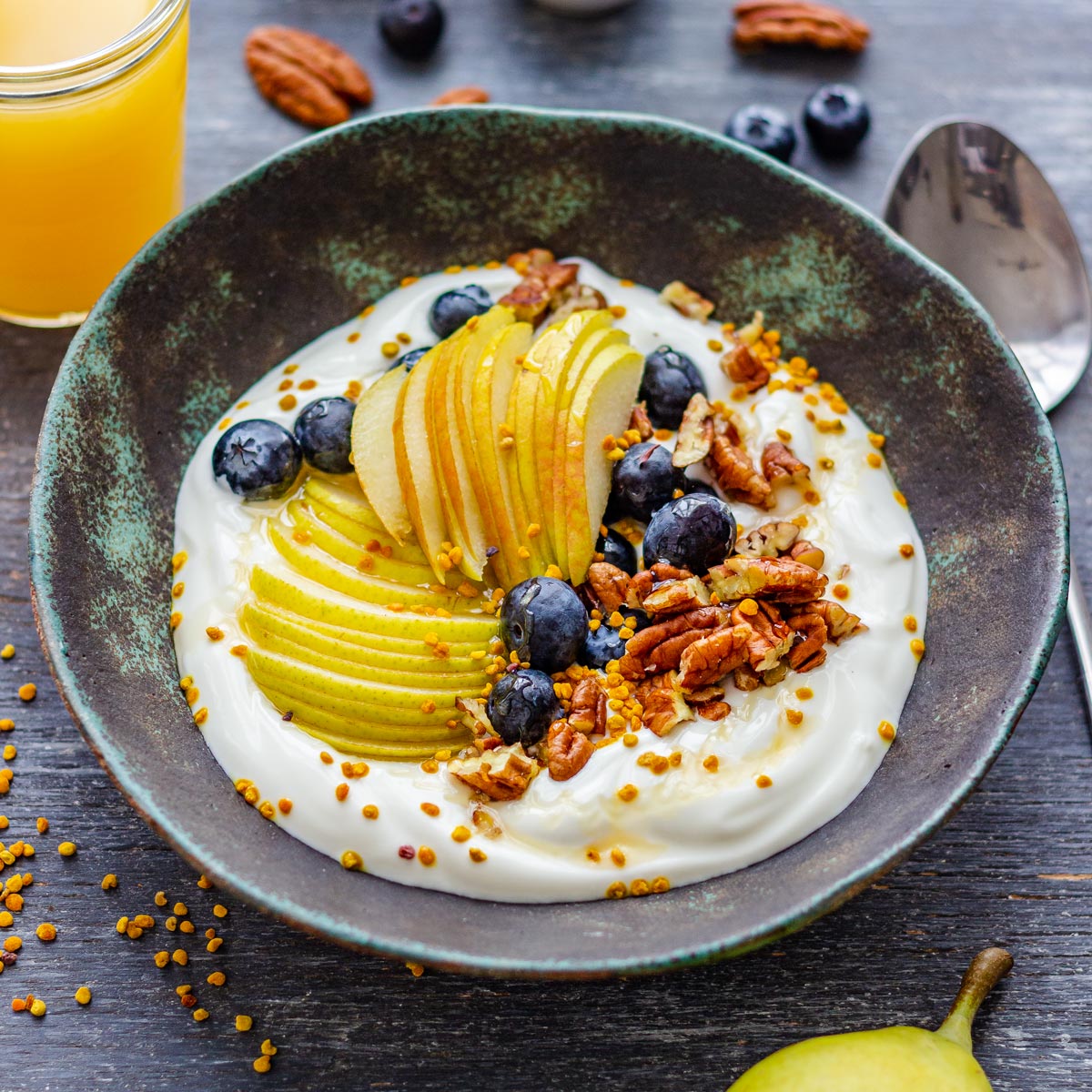 Non-meat sources of protein
Half-cup of tofu: 10 grams protein
1 cup soymilk: 7 grams protein
1 cup kidney beans: 13.4 grams protein
1 cup cooked quinoa: 18 grams protein
Black beans: 8 g per half cup
1 veggie pattie: 10 grams protein
1 serving of tempeh (100 grams): 18 grams protein
Pumpkin seeds: 10 grams protein per ¼ cup
Edamame: 9 grams per ½ cup
Peanut butter: 8 grams per 2 tablespoons 
Cottage cheese: 12 g per half cup
Greek yogurt: 20 g per 7 oz
Lentils: 9 g per half cup
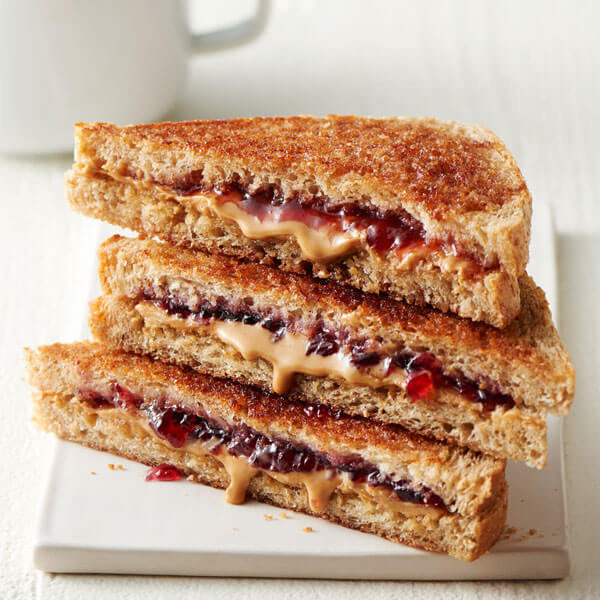 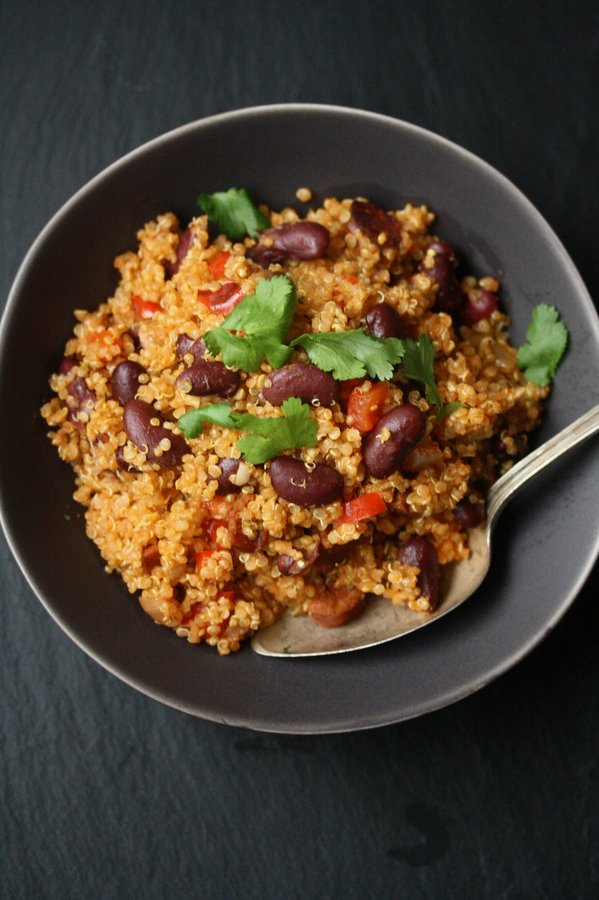 [Speaker Notes: How much protein do you need a day? https://www.healthline.com/nutrition/how-much-protein-per-day#muscles-and-strength 
Maybe around 40-60 grams if sedentary; approx 1 g protein per pound if you’re trying to gain muscle 

Hamburger: 21 g for a 3 oz lean ground beef burger https://healthyeating.sfgate.com/much-protein-hamburger-8392.html 
Chicken: 24 g per 3 oz
Tilapia fish: 21 g per 3 oz

Some info from here: https://www.self.com/gallery/foods-with-more-protein-than-egg 

[This slide was originally made by Columbia EcoReps; adapted by Sally Green]

Cheap sources of protein source: https://www.healthline.com/nutrition/cheap-protein-sources 

Images:

Greek yogurt: https://www.google.com/url?sa=i&url=https%3A%2F%2Fwww.happyfoodstube.com%2Fgreek-yogurt-breakfast-bowl%2F&psig=AOvVaw2mBeZGH7oIqM7MjFohnhtY&ust=1636957655582000&source=images&cd=vfe&ved=0CAwQjhxqFwoTCODPy9acl_QCFQAAAAAdAAAAABAK 

Peanut butter and jelly sandwich: https://www.google.com/url?sa=i&url=https%3A%2F%2Fwww.landolakes.com%2Frecipe%2F21330%2Fgrilled-peanut-butter-jelly-sandwich%2F&psig=AOvVaw3pz6V14LVg6sjmvKGczhTM&ust=1636957732318000&source=images&cd=vfe&ved=0CAwQjhxqFwoTCKjqjfOcl_QCFQAAAAAdAAAAABAF

Kidney beans and quinoa: https://www.google.com/url?sa=i&url=https%3A%2F%2Fwww.dvo.com%2Fnewsletter%2Fweekly%2F2015%2F5-29-1986%2Fside5b.html&psig=AOvVaw02bkhZOYmwnZ4k_AeygrVv&ust=1636957786356000&source=images&cd=vfe&ved=0CAwQjhxqFwoTCMC2kpKdl_QCFQAAAAAdAAAAABAD]
Reducing the demand for meat (especially beef) and dairy and increasing consumption of other protein sources can decrease carbon emissions
Why aren’t we doing more?
Psychological reasons
Climate Change doesn’t seem like a huge threat because it’s invisible, unprecedented, a drawn-out process, complicated, and caused by us (source: Dan Miller TEDx)
And some people still don’t think climate change is real or caused by humans…
Politics, economics 
Although the explanation behind Climate Change and many of the technological solutions to it come from science, implementing these solutions or other ones often involves politics and economics
E.g. Carbon tax, government incentives, investments in research and development of technology
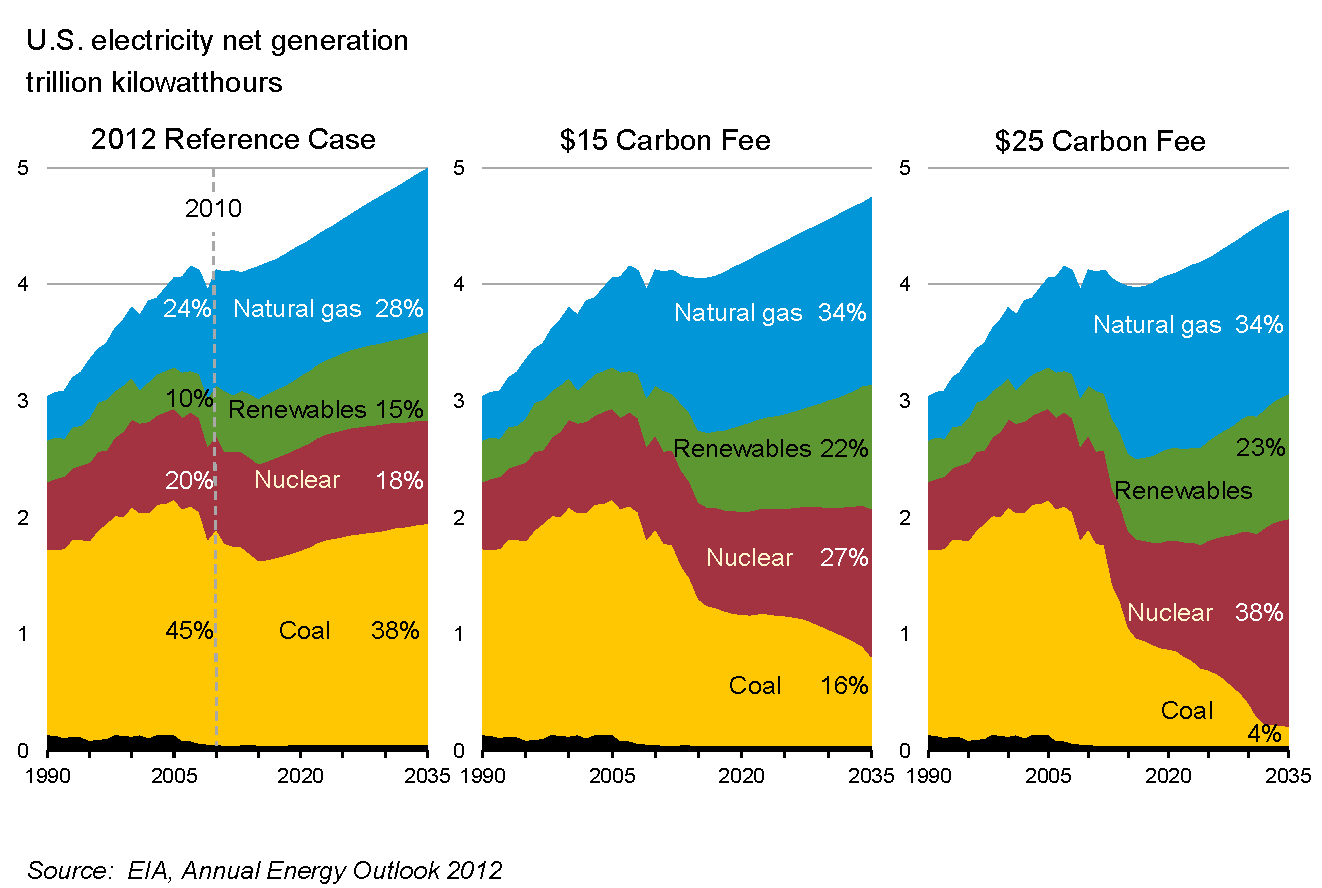 A carbon tax is an economic solution that could have a large impact (but is more difficult to implement)
These are broader societal goals; what can I do personally?
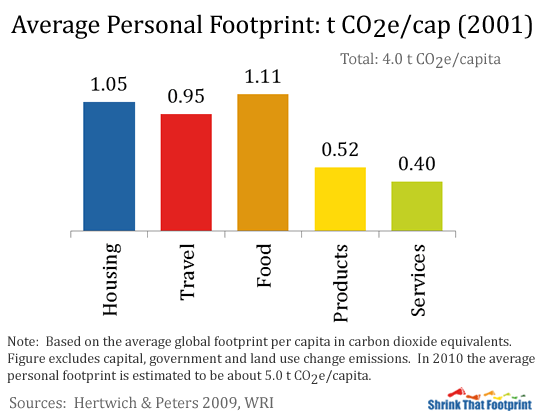 Eat less meat and dairy; switch from beef to chicken
Minimize your use of resources -- everything is FINITE!
Make your home energy efficient with insulation, EnergyStar appliances, heat pumps if applicable;  change your energy source! (you can do this on ConEd’s website)
Contact your government leaders at the local, state, and federal levels
Join environmental and environmental justice organizations
Talk about this with your friends and family 
Study this in school
Work on developing and improving these solutions (science, engineering)
Work on implementing these solutions (government, nonprofits, activist groups, legal issues)
Work on educating others (teachers, camps, professors)
Work on understanding and communicating the issues (writing, history, sociology, psychology, art)
We can do it! Every bit counts
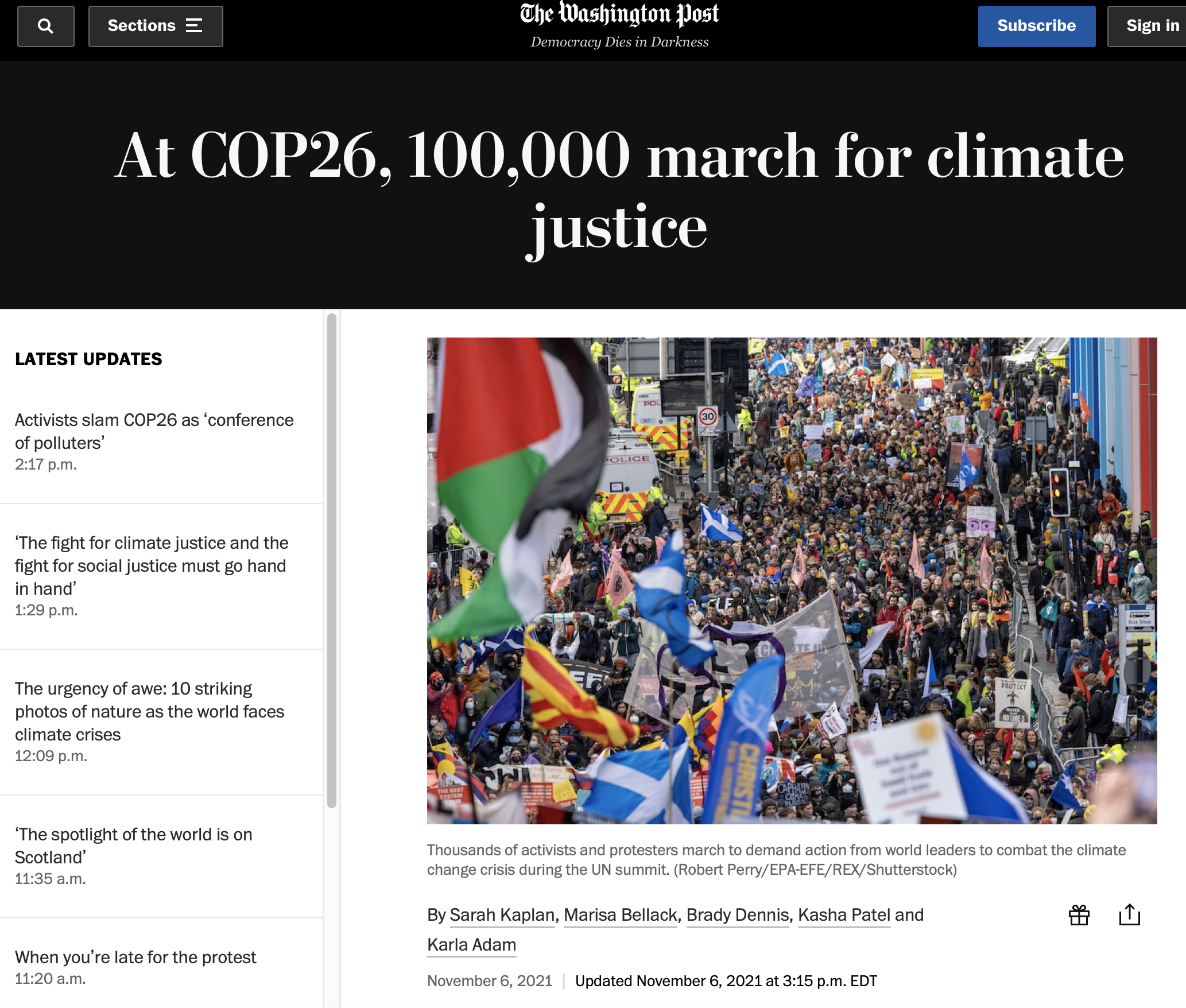 Look at how many people are in this picture. Look at how many people are in this zoom room. There are a LOT of us that care about climate justice and are fighting for it in our own ways.
[Speaker Notes: https://www.washingtonpost.com/climate-environment/2021/11/06/cop26-climate-protests-live-updates/]
Adopt this perspective:“We are making great progress, AND we need to do more.”
Acknowledge the good (the progress and hope) while also acknowledging the need to do more.
Where to find more climate hope: Grist’s “Beacon” newsletter – go to grist.org
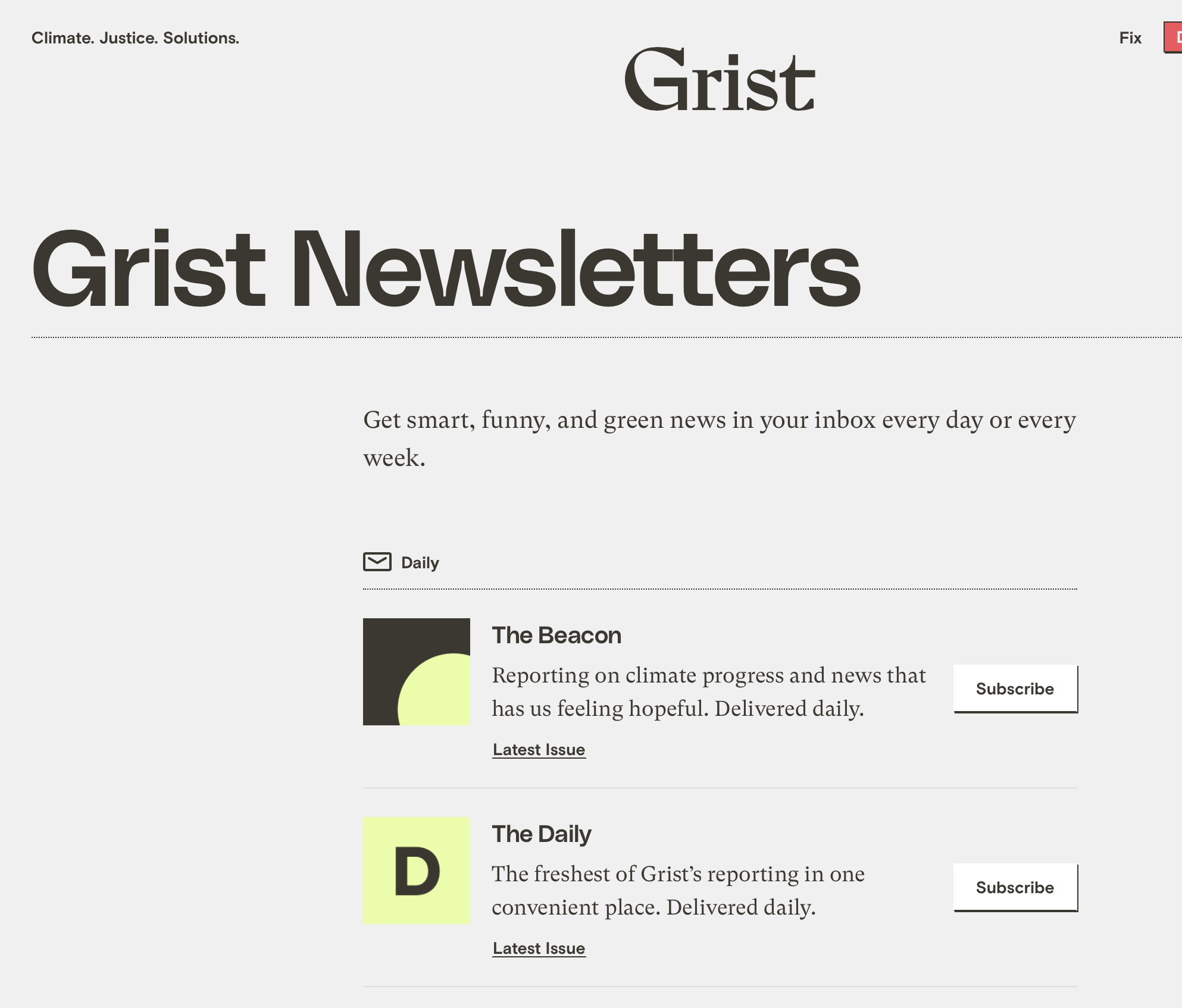 Take a minute to reflect.
What are your key takeaways from this class? What thoughts do you have? 

Take a minute on your own to reflect. You can write things down if you want. Then we’ll share as a group and you can put thoughts in the chat.
What questions do you have?
Contact me!
Sally Green
For any questions on the environment, Climate Change, to discuss anything talked about in class, for talking about college life, transition to college, college application process, engineering, etc.
Caveat: I may take a few days to respond!
Thank you for coming!